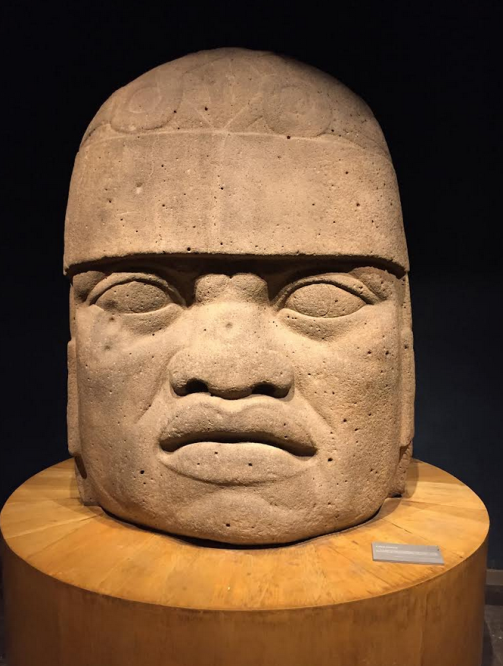 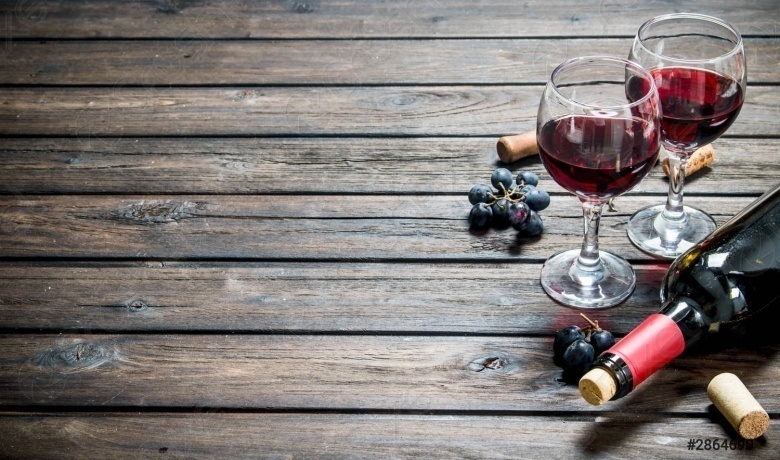 Vins …
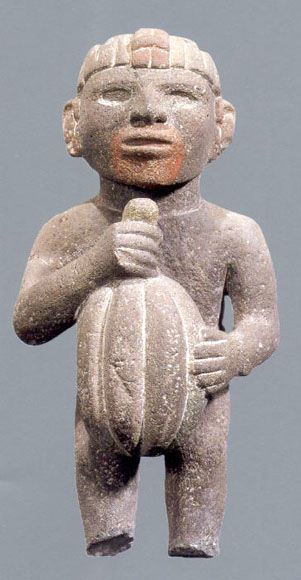 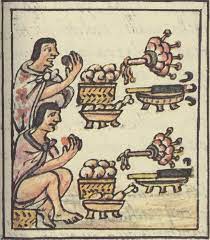 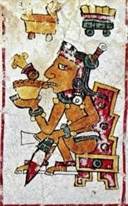 Et  CHOCOLATS
La Percée  mars 2022  T Pousse
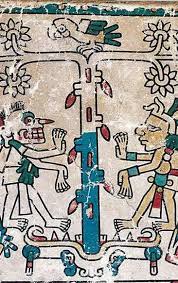 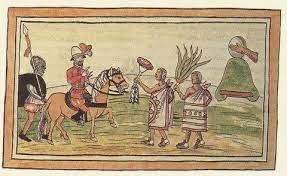 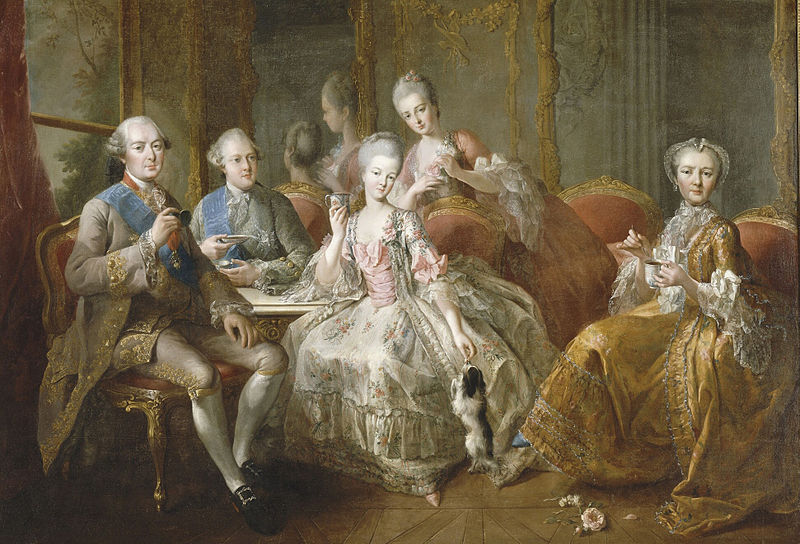 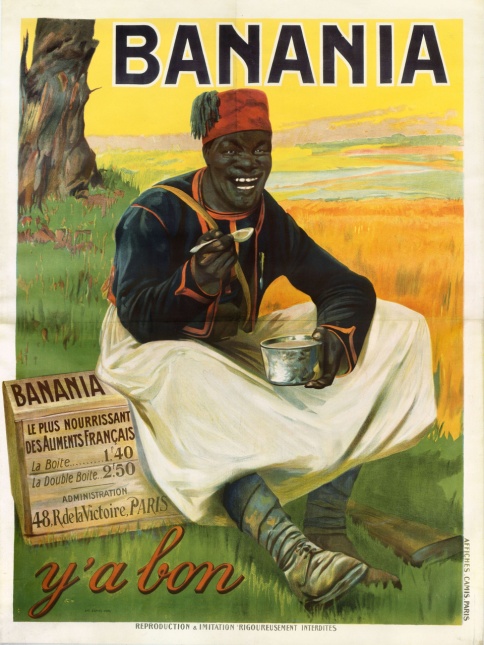 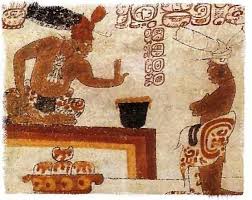 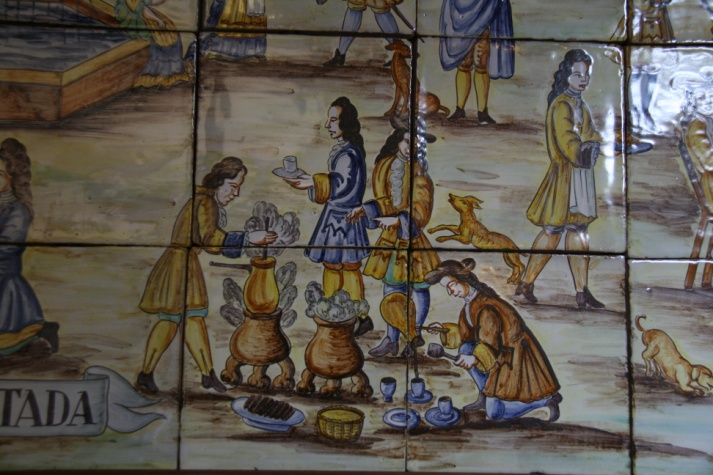 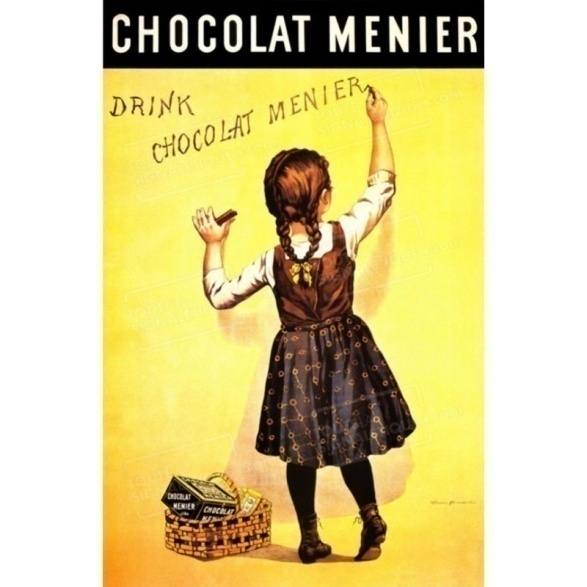 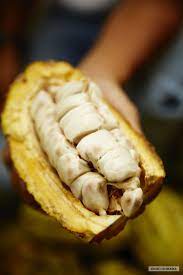 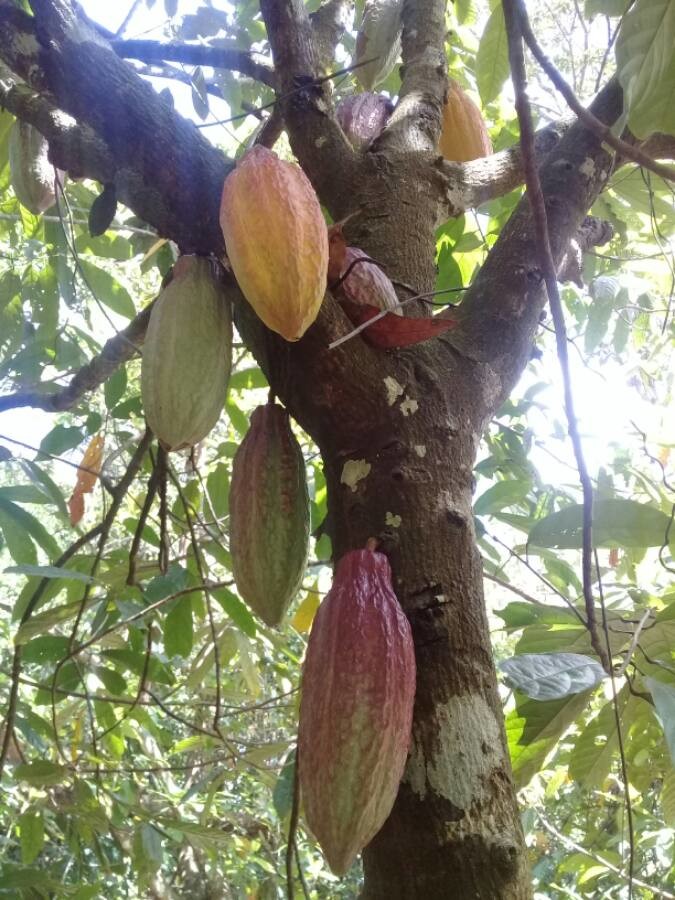 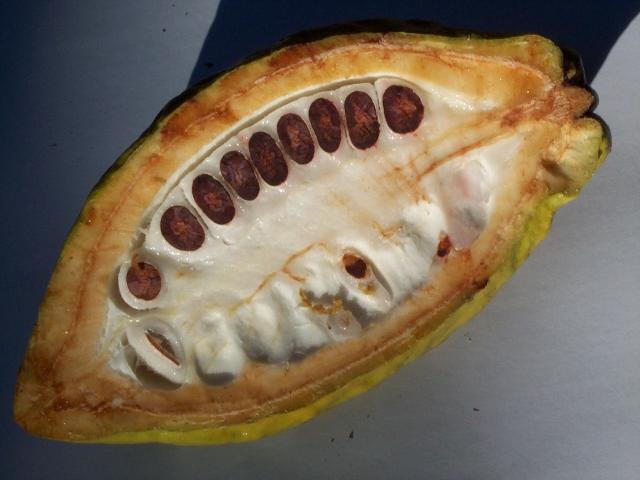 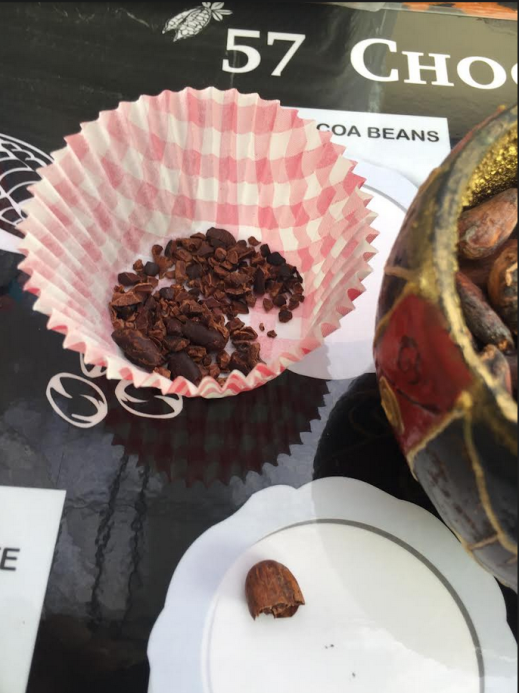 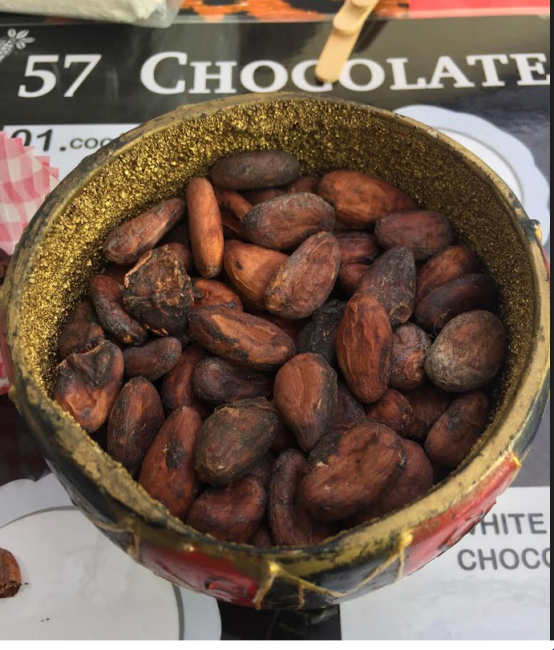 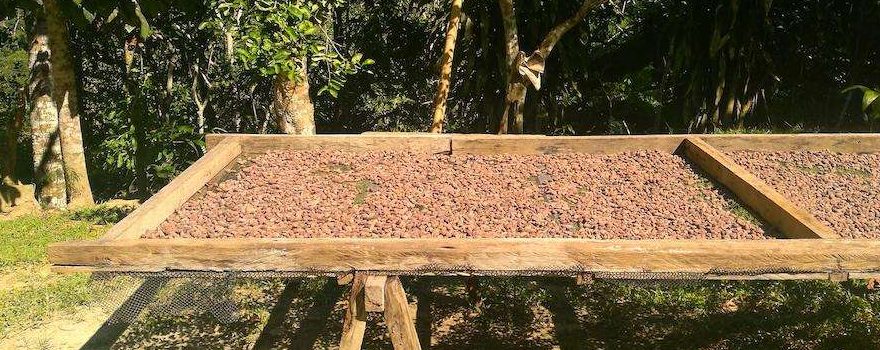 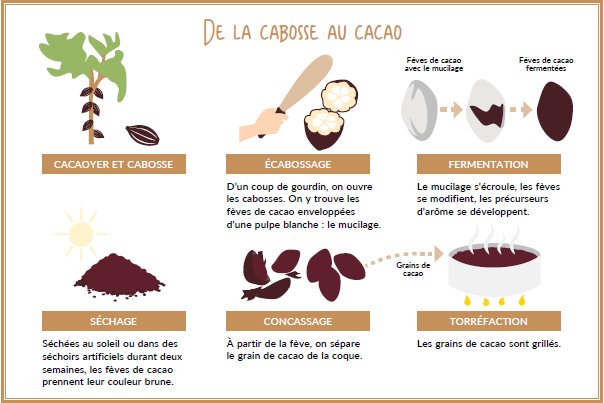 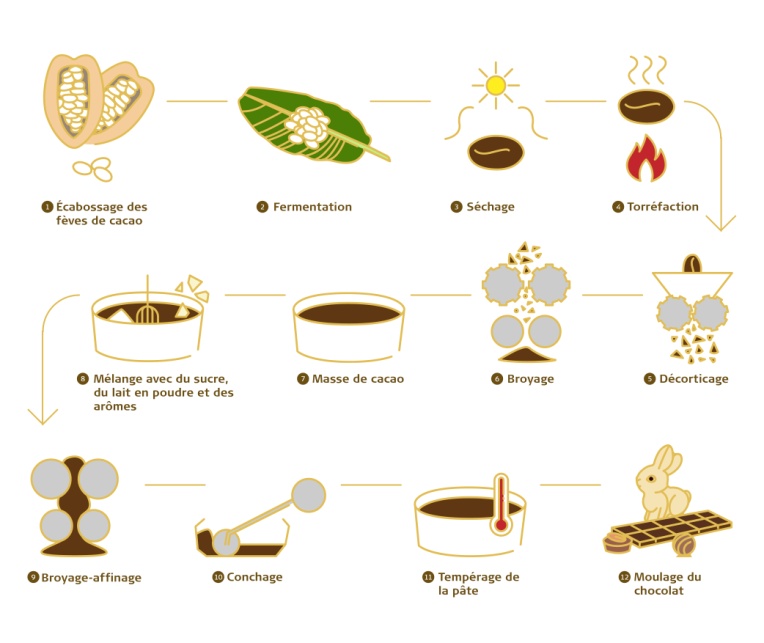 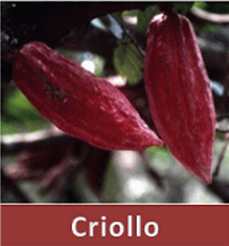 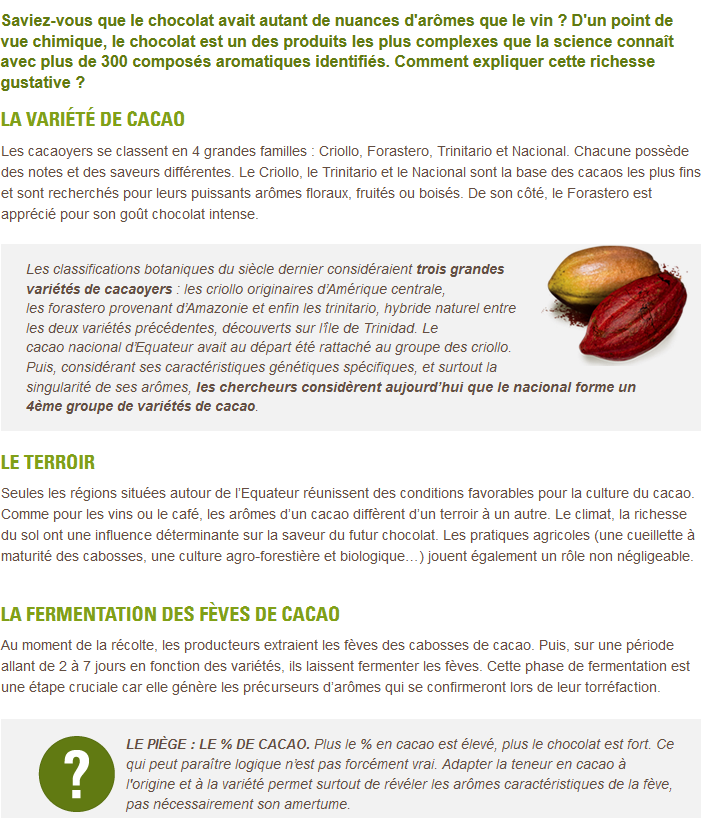 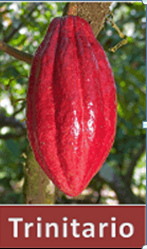 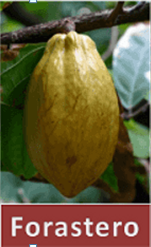 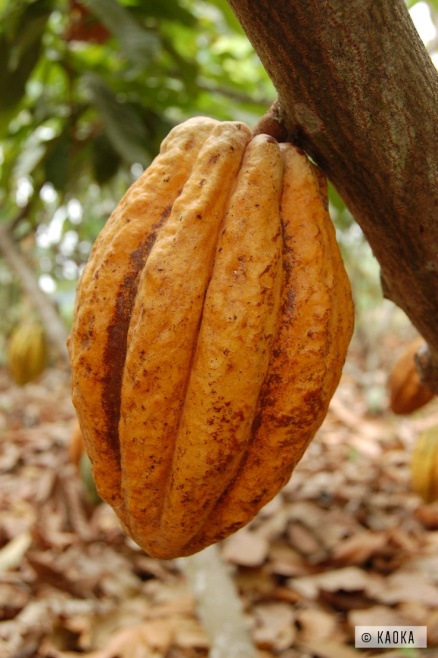 Nacional
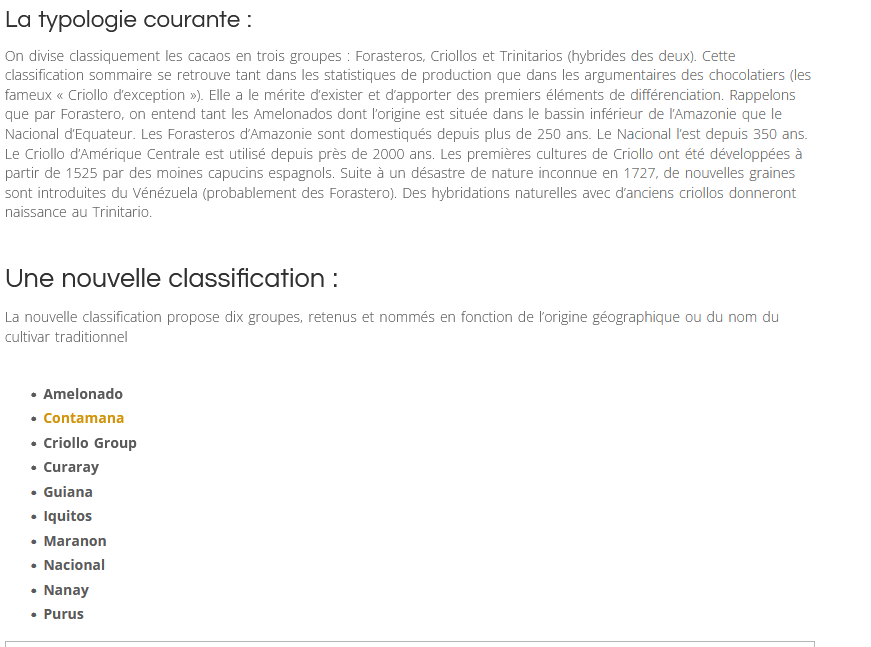 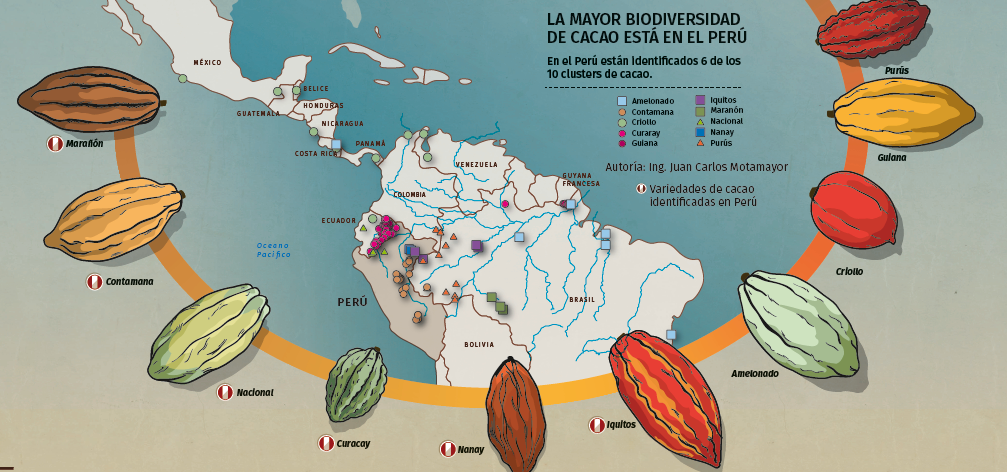 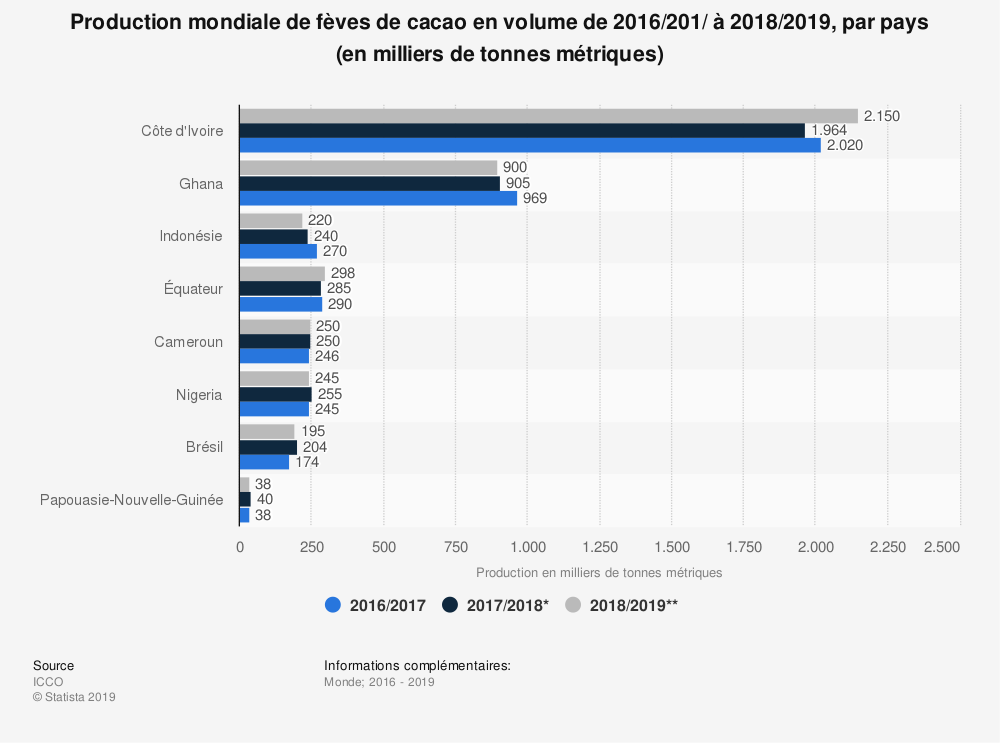 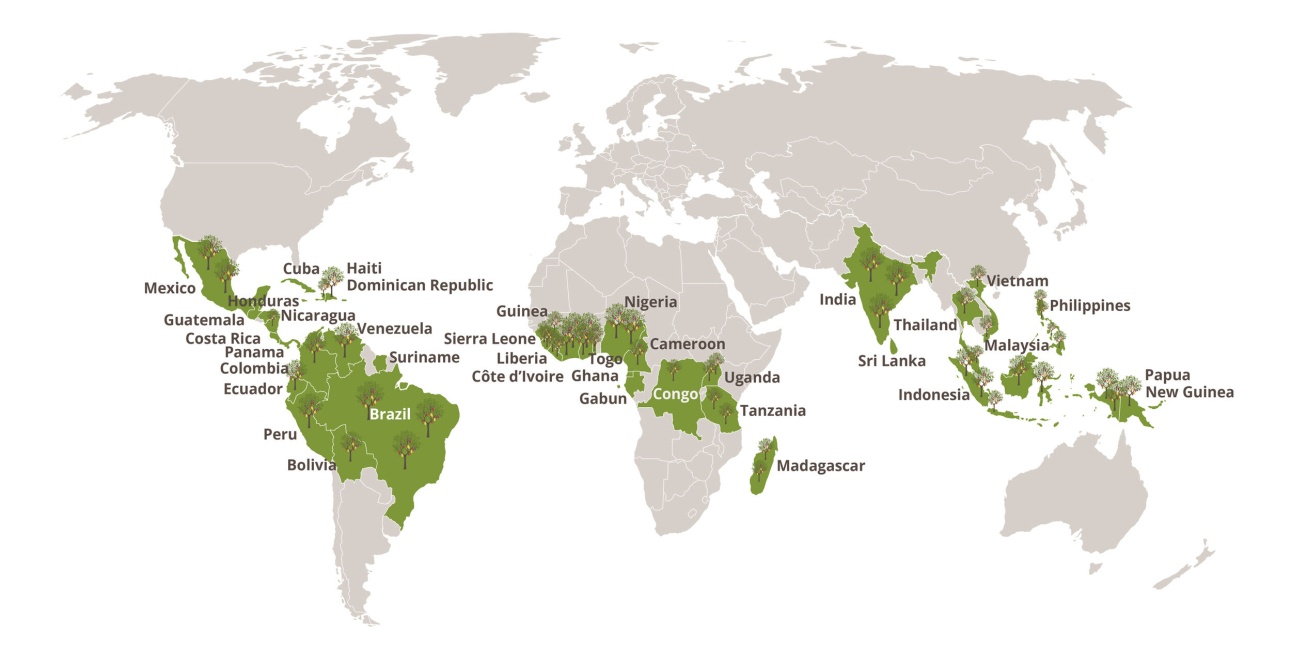 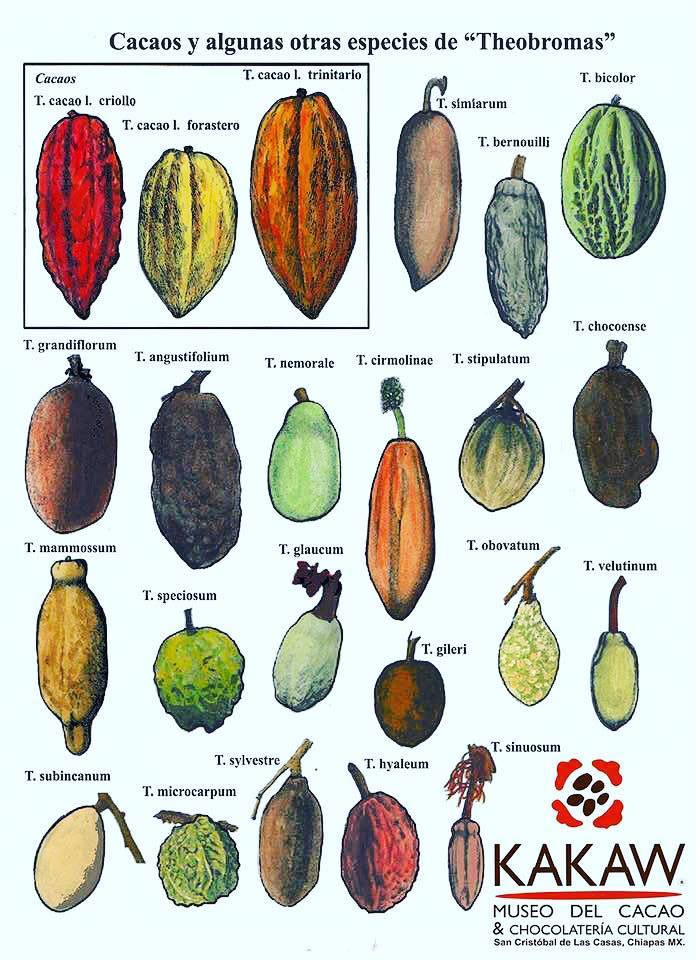 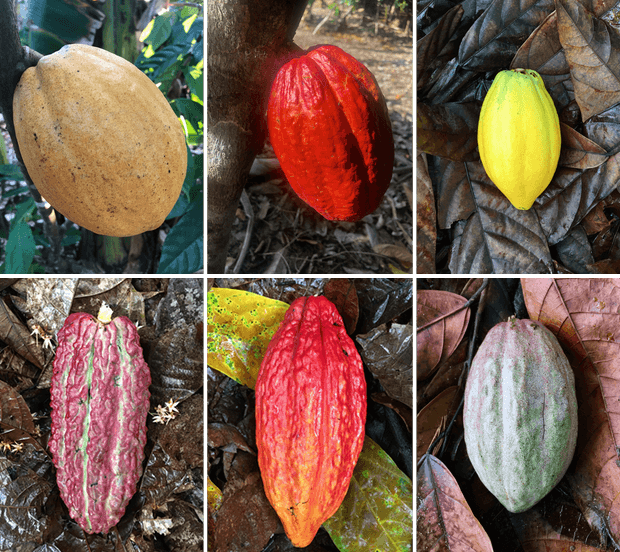 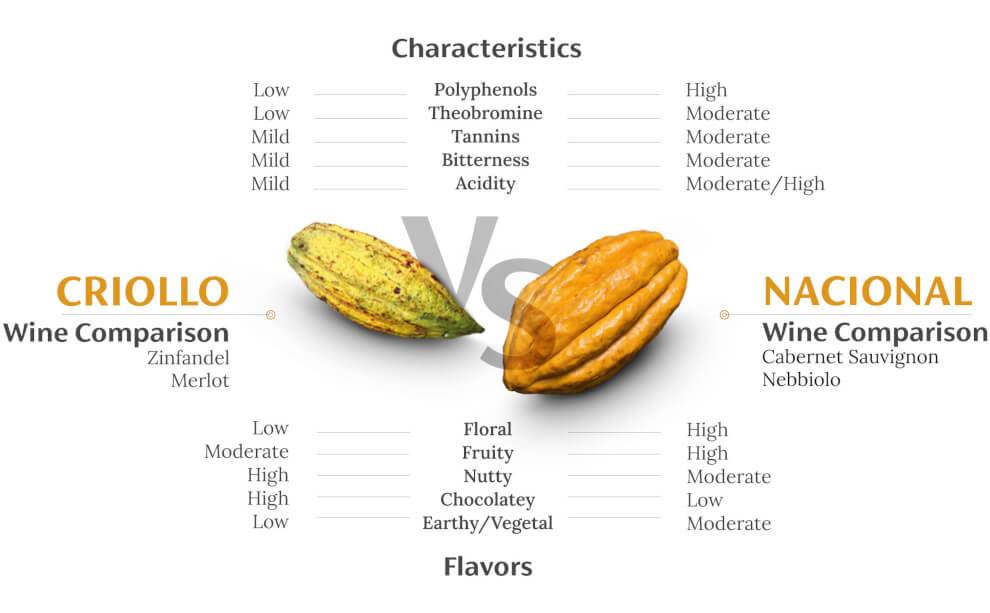 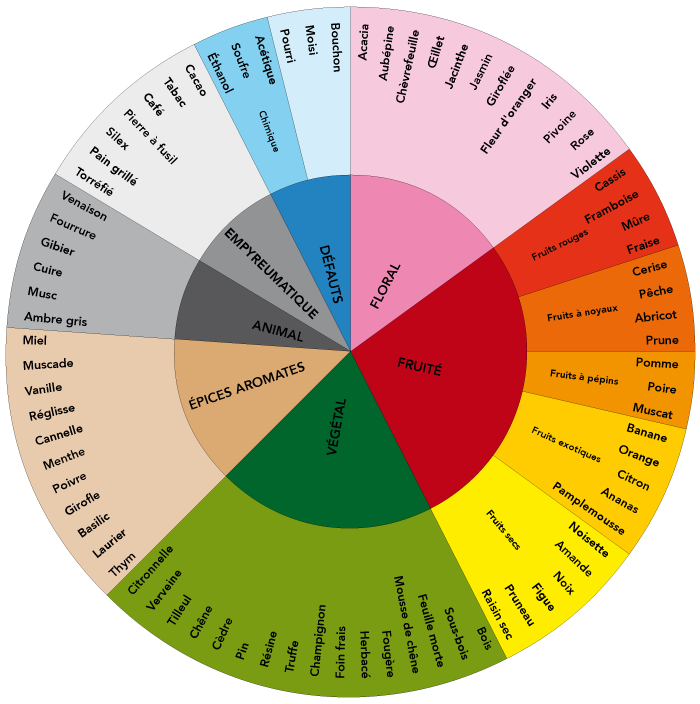 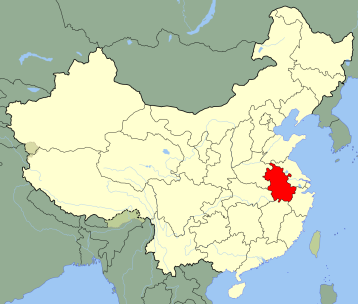 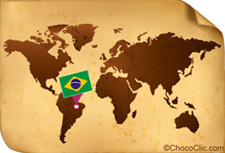 Thé  rouge   Chine   Grand cru 
Keemun  Mao Feng bio TFBOP
 Anhui Monts Huang Shan  500 m
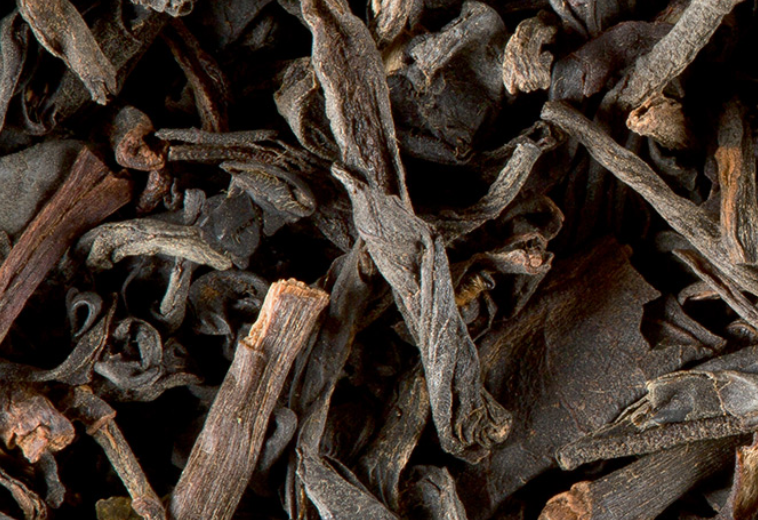 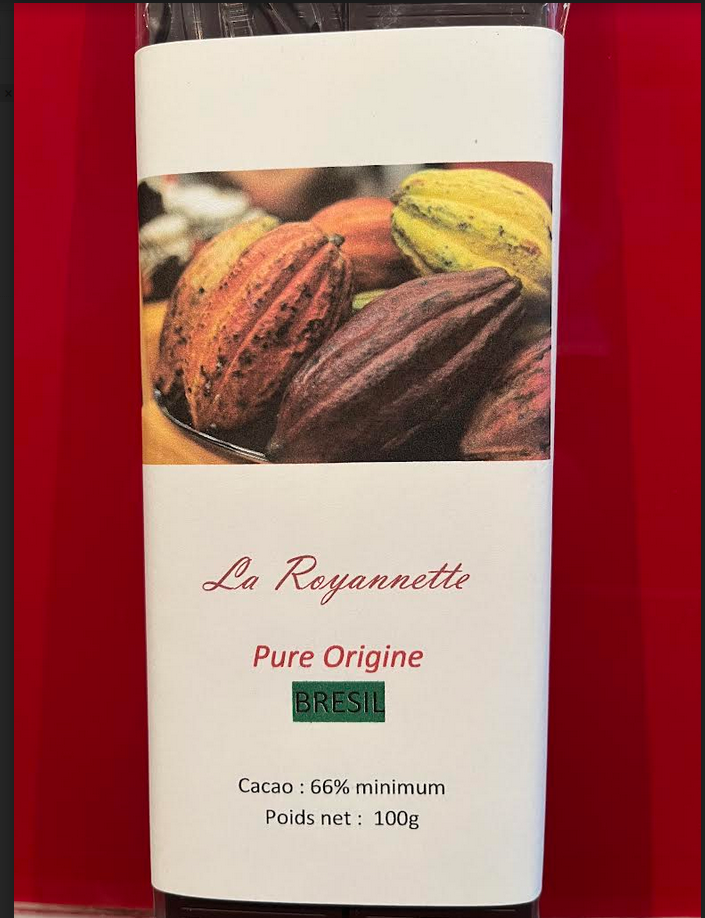 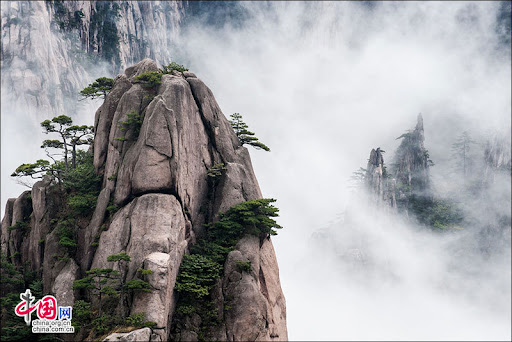 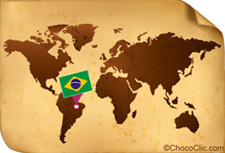 Thé rouge   Chine 
Keemun  Mao Feng bio TFBOP
 Anhui Monts Huang Shan  500 m
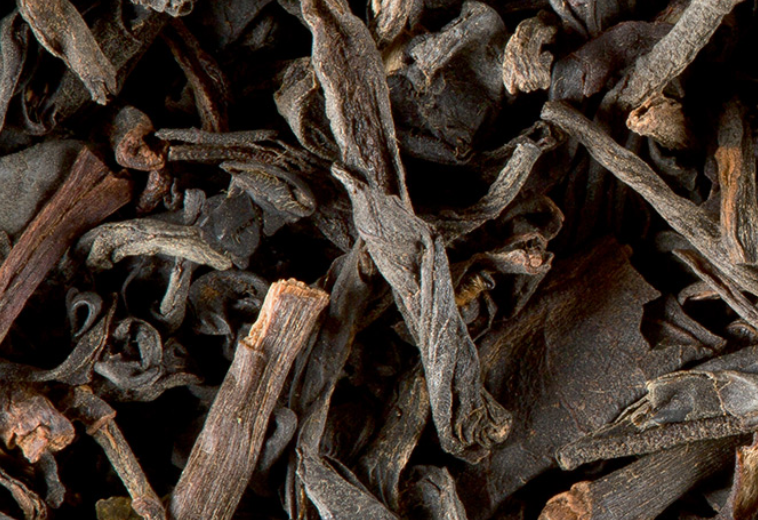 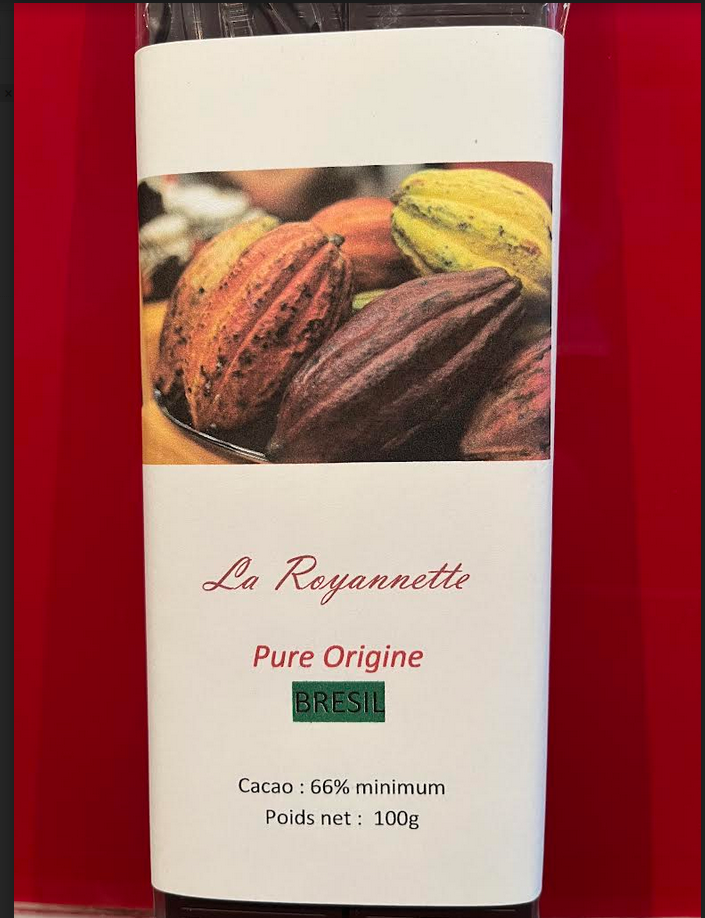 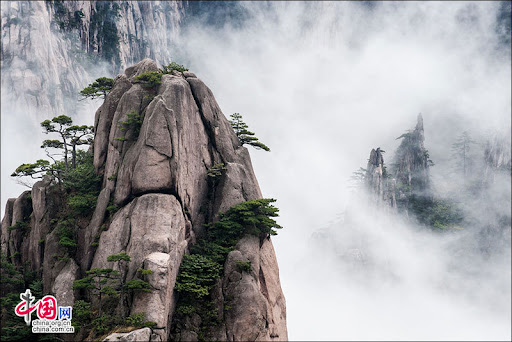 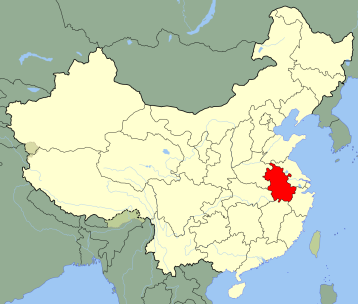 Grand cru  jardin d’altitude  	
Camellia petites feuilles courtes sombres torsadées
Avril –sept  « un bourgeon une feuille »
Pauvre en théine ,en tannin, riche en théaflavine 
4-5’ à 90°:liqueur rouge orangée saveur chocolatée
douce sans amertume, maltée, notes de miel
Parfum d orchidée   14-24 euros 100g
Thé d’anniversaire de la Reine à Buckingham Palace
Majorité Forastero : fruité fumé  
légèrement acidulé f(x) sol
Années 30  1er prod -> 6ème
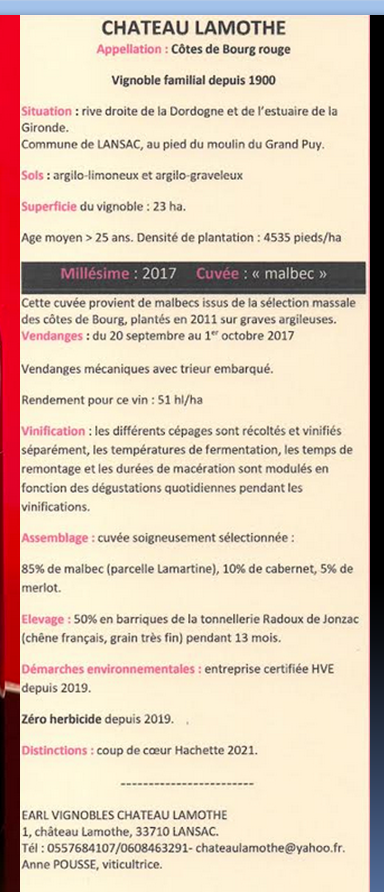 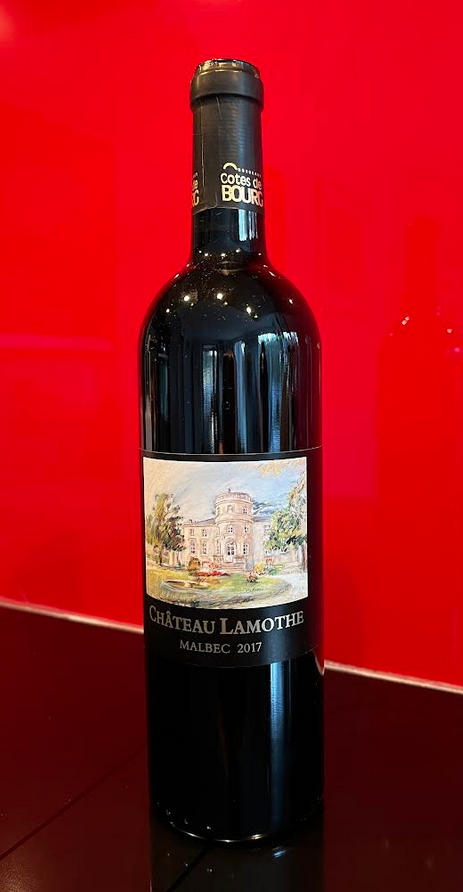 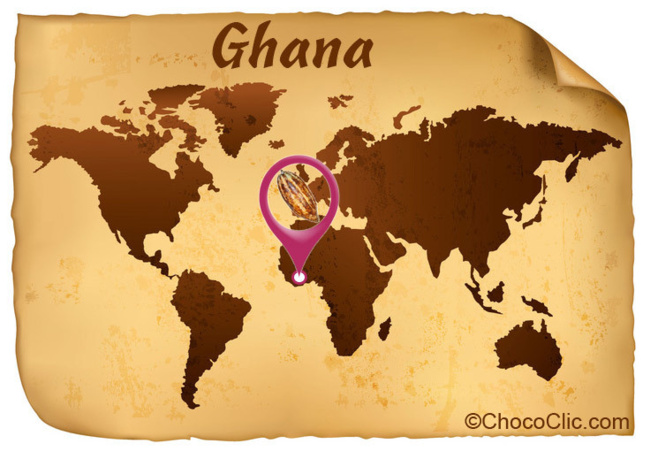 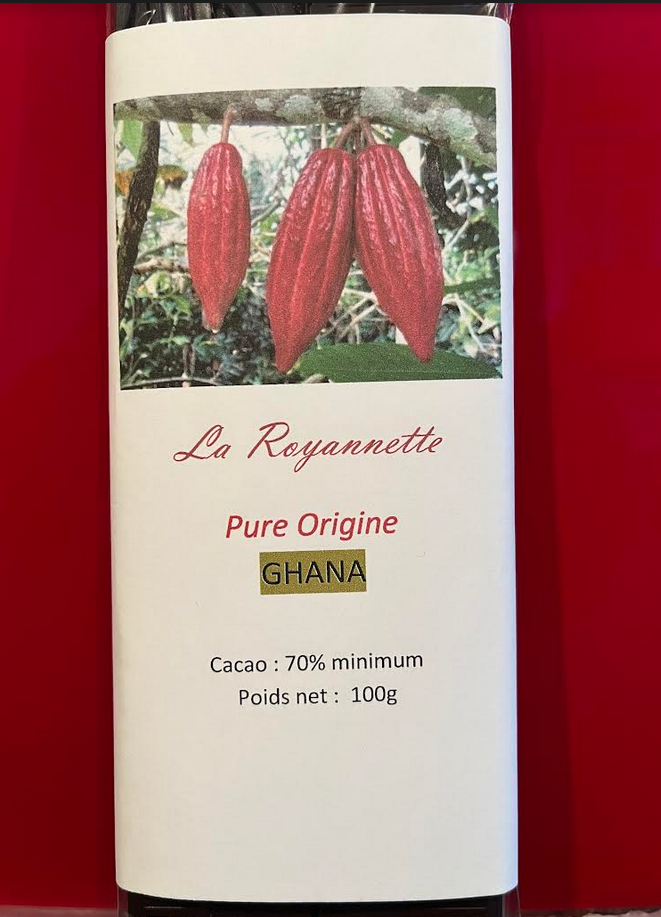 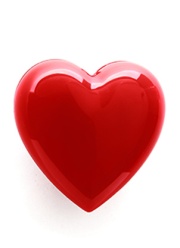 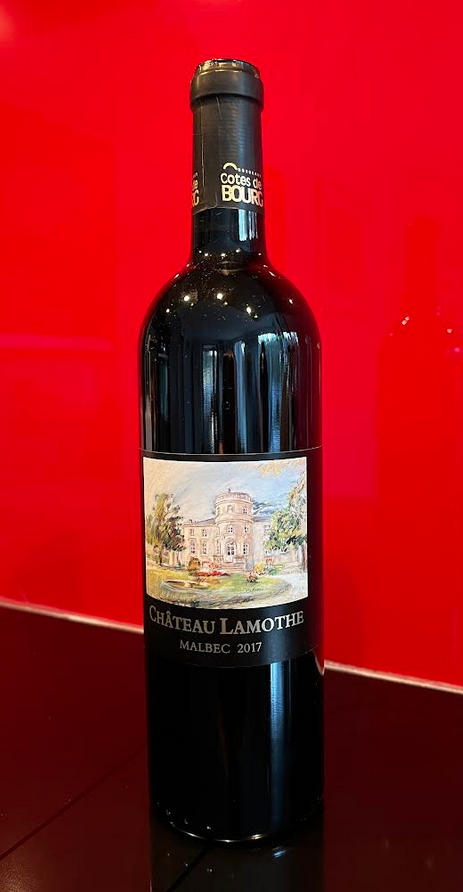 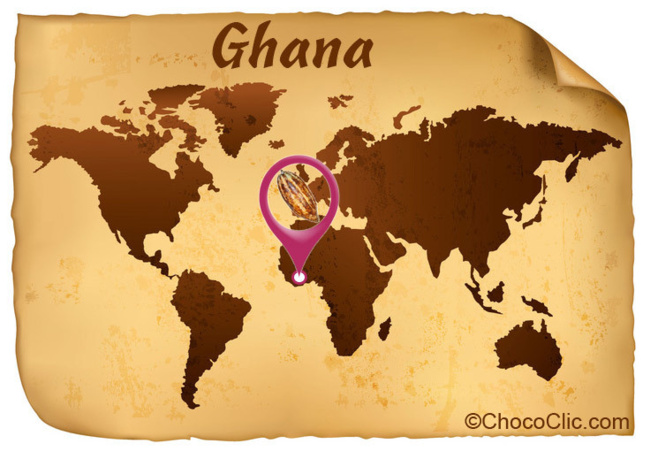 Château LAMOTHE MALBEC 2017
 33710 LANSAC
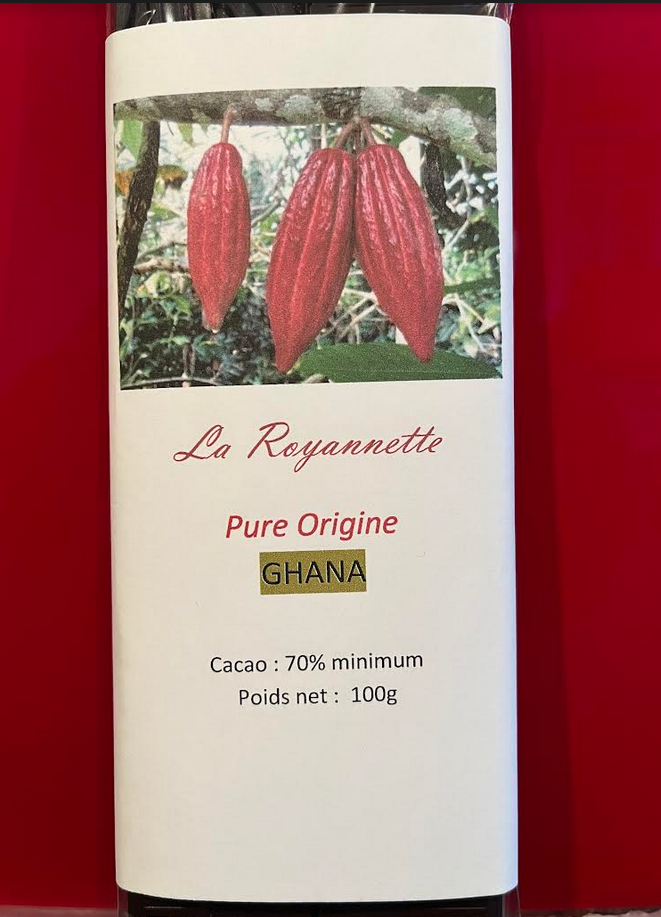 Un vin enthousiasmant à forte dominante malbec issu 
de sélections massales
Le charme opère d’emblée avec un nez fin et complexe 
de violette de fruits noirs et de chocolat mentholé
on retrouve en bouche les petits fruits noirs bien mûrs 
enrobés dans une chair veloutée soutenus par 
des tannins fermes et saillants
La finale d’une grande persistance déploie
 de fines notes anisées qui apportent fraîcheur et équilibre 
Beaucoup  d’allure et un solide potentiel
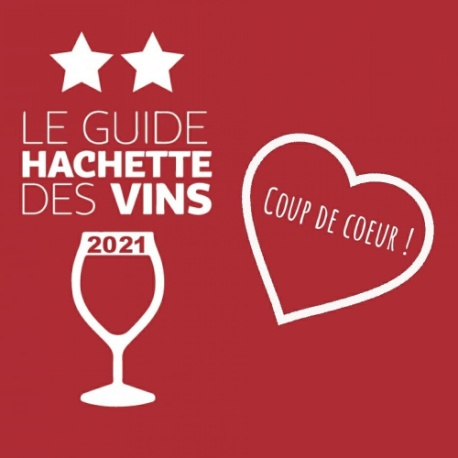 Belle saveur de châtaignes de fruits rouges
 cacao puissant  notes biscuitées 
 Forastero d’origine brésilienne associé Trinitario
Épices douces arôme intense 
Pointe  d acidité
9.90 euros
« 57 Chocolat »  
Kim &Priscilla Addison
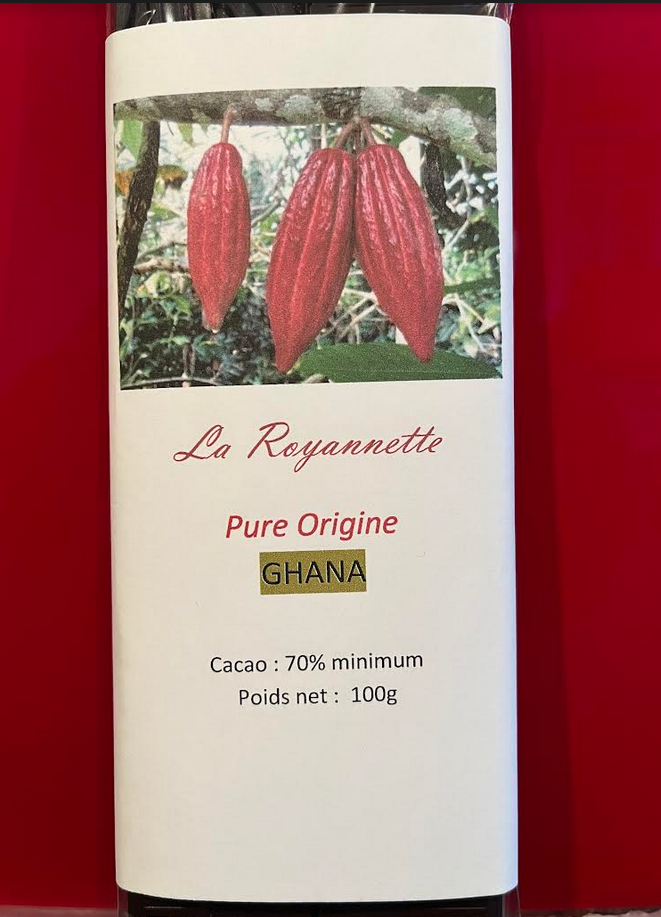 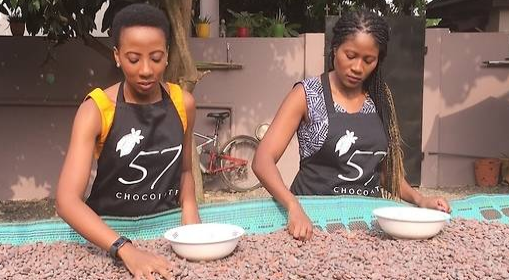 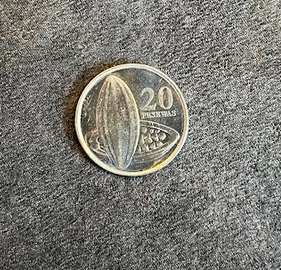 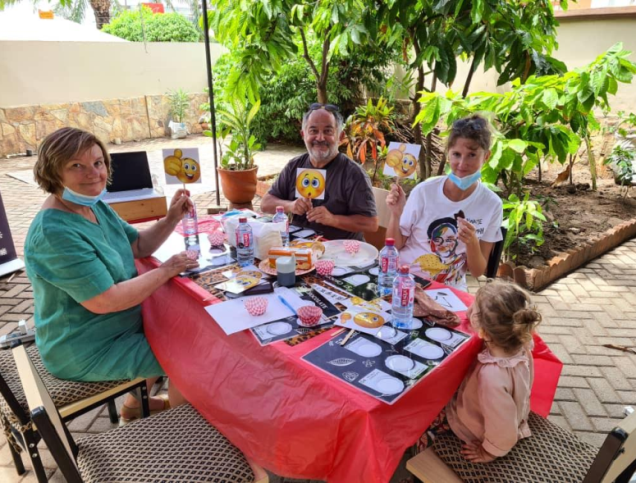 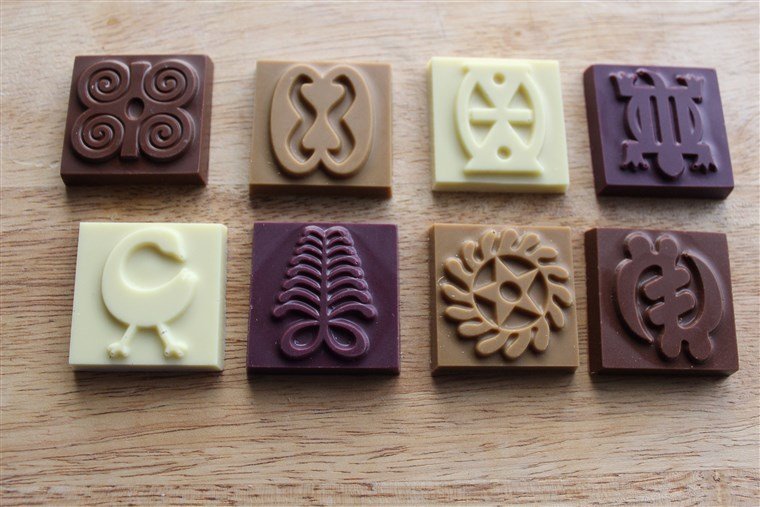 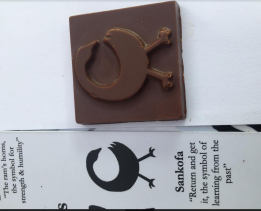 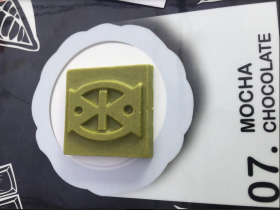 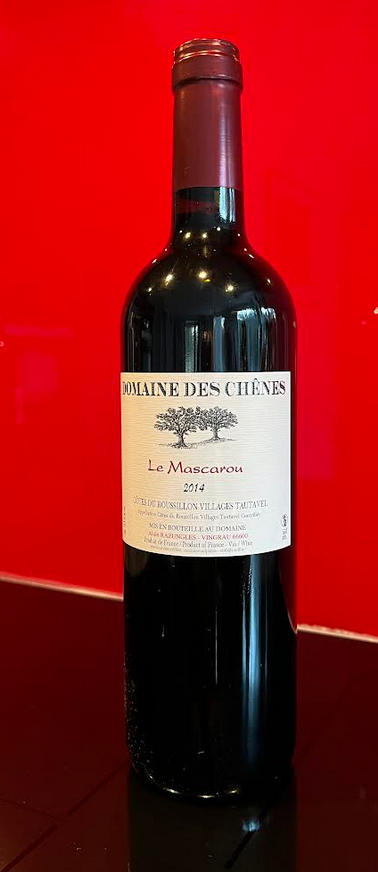 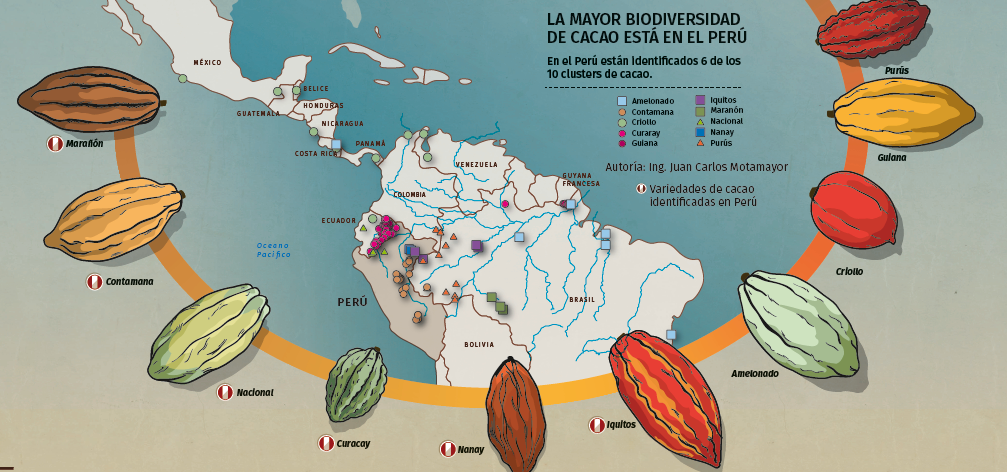 Le MASCAROU 2014 
TAUTAVEL
COTES du ROUSSILLON VILLAGES
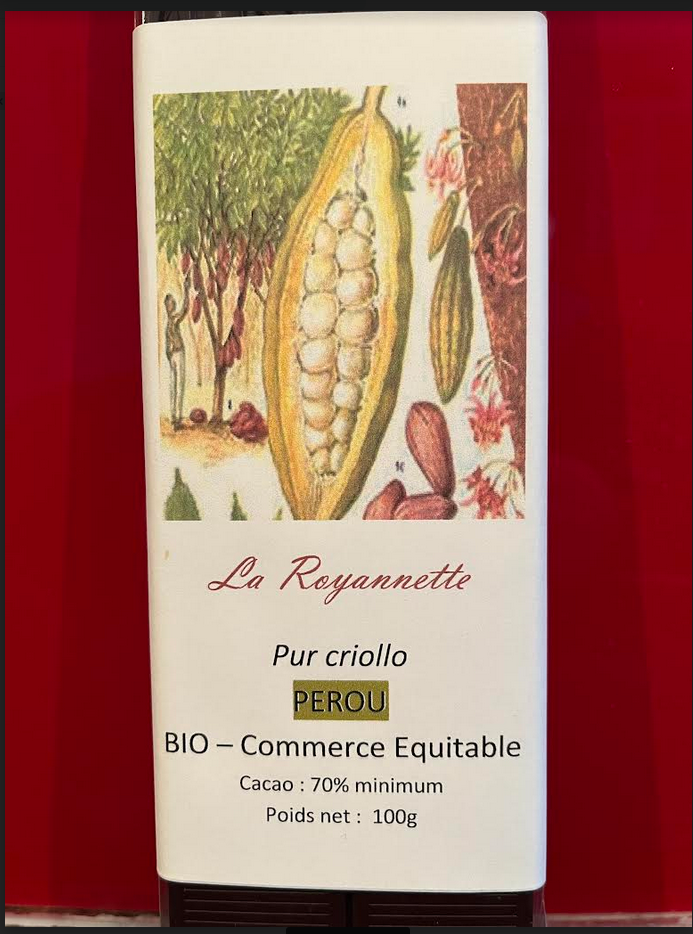 Commune de Vingrau nord Roussillon
Famille Razungles depuis un siècle 
Homme de Tautavel-> Préhistoire !!!
Oasis de vignes /océan minéral : pins ,chênes verts
Alain  Razungles Pr d’œnologie 30ha en appellation
Grappes sélectionnées -> qualité optima
Guide HACHETTE………
Garde 5-7ans  
Agriculture biologique 
RVF 92/100
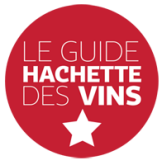 Carignan 35% Syrah 35% Grenache 30%
Cailloutis calcaires de pied de falaise pour carignan syrah 
Grès pour grenache 
Rendement < 30hl/ha Vendanges manuelles 
Vinification traditionnelle: macération 3 semaines 
Elevage barriques vieilles 12mois puis cuves
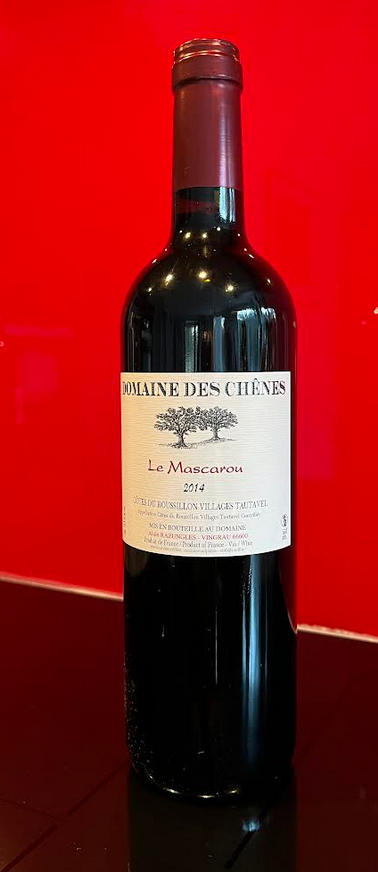 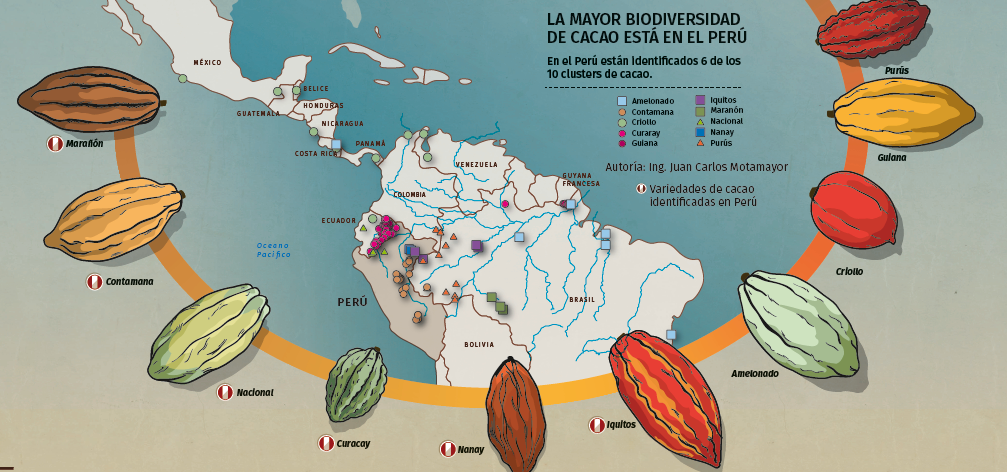 Le MASCAROU 2014 
COTES du ROUSSILLON VILLAGES 
TAUTAVEL
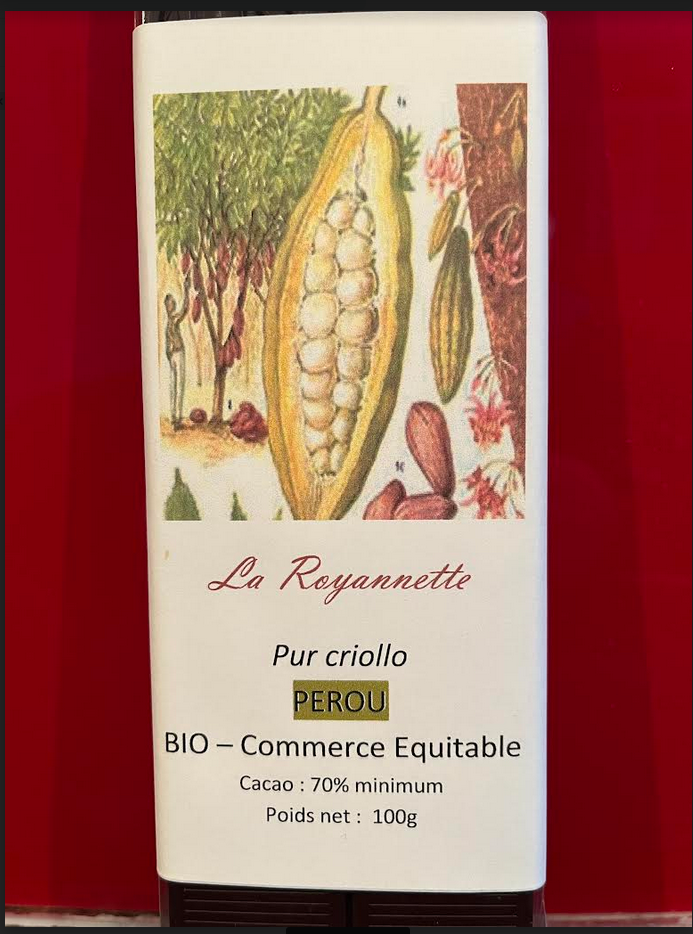 Robe intense nuances grenat
Nez puissant, cerises à l’eau de vie ,petits fruits rouges et noirs
 notes chocolatées et épicées 
 Bouche charnue, gras du vin compensés par  tannins très droits 
étoffant la puissance et la longueur des arômes
Décantation  indispensable
Piémont amazonien chaud  humide>2500mm
Cacaoyers sous couvert forestier
Coopératives : criollo rouge et jaune Amazonas
Aromes : notes vives acidulées  groseille 
fruits rouges, nuancées de miel ,pain d épices 
Finale boisée
10.80 euros
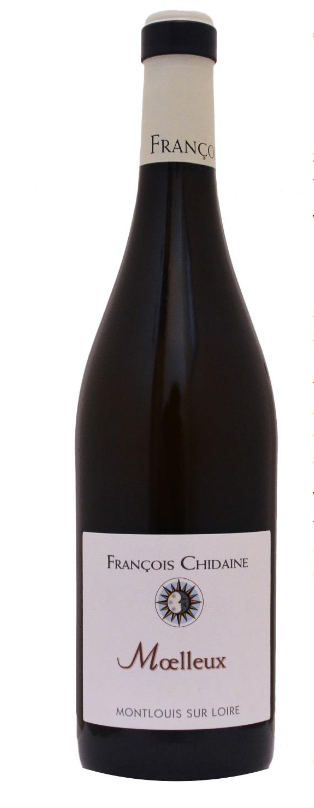 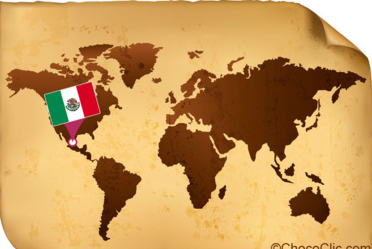 Montlouis /Loire
           François  Chidaine
Face à Vouvray rive gauche Loire  
entre Amboise et Tours 
2016  Gel =>  90%  perte
Influence atlantique , exposition sud 
Sols caillouteux  tuffeau  , roche calcaire tendre
Chenin(pineau de Loire)-> vins secs demi secs 
moelleux  pétillants 
Pressurage puis fermentation alcoolique 
muids 600l 6- 10  mois 
Fermentation malolactique  -
70g/l sucre
Elevages /lies fines
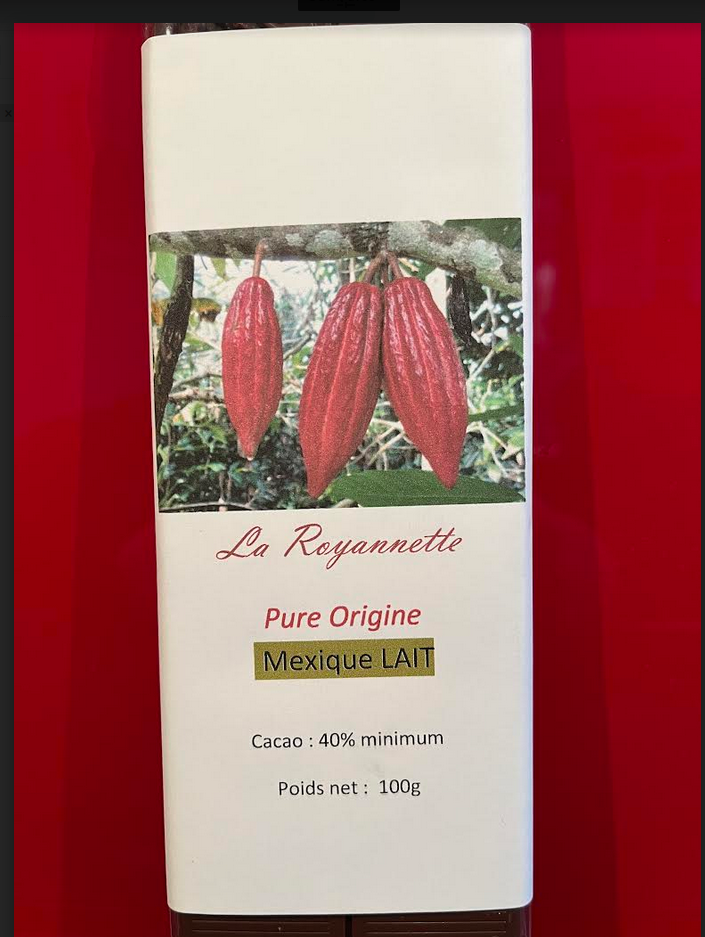 Effervescents : pomme, brioche, fruits secs
Coté désaltérant  ferme et soyeux
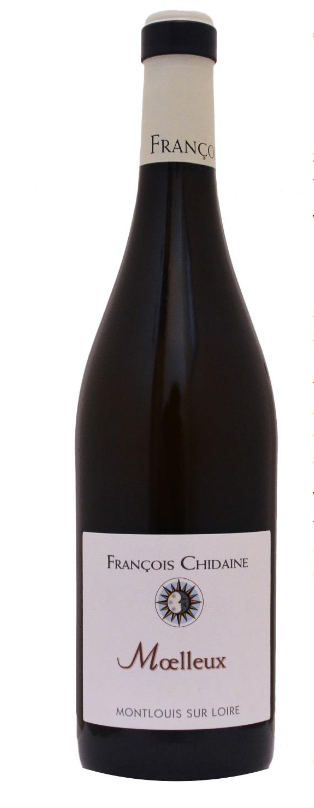 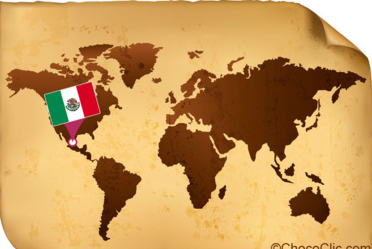 Montlouis /Loire
                  F Chidaine
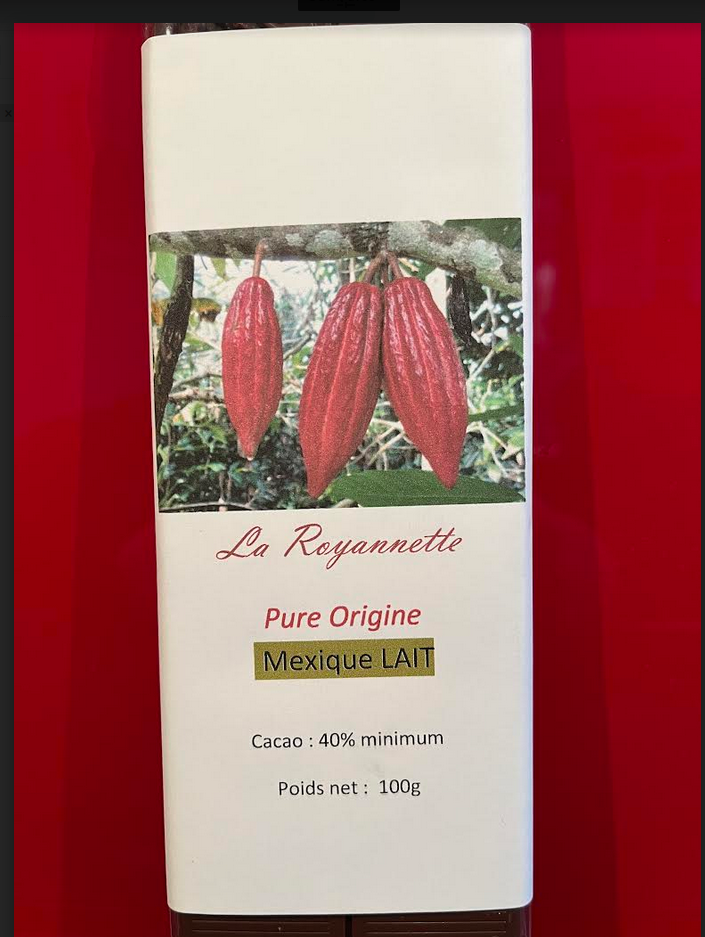 Robe limpide et brillante 
Jeune : jaune paille clair gagne en densité avec l’âge
->or quand moelleux .Années  riches-> or soutenu 
Nez jeune floral et fruit: verveine giroflée, bergamote
Amande amère évolue -> fruits exotiques mangue litchee
Moelleux :miel, coing , ananas confit  
Petite vivacité en bouche: fraicheur gaieté
Acidité fin de bouche « sublime » qui fait oublier le sucre
Très équilibré 
« Vins de taffetas » dixit Rabelais
Xocolatl  :cadeau de Quetzalcoatl
 criollo+forastero
Toffee , caramel
30 euros
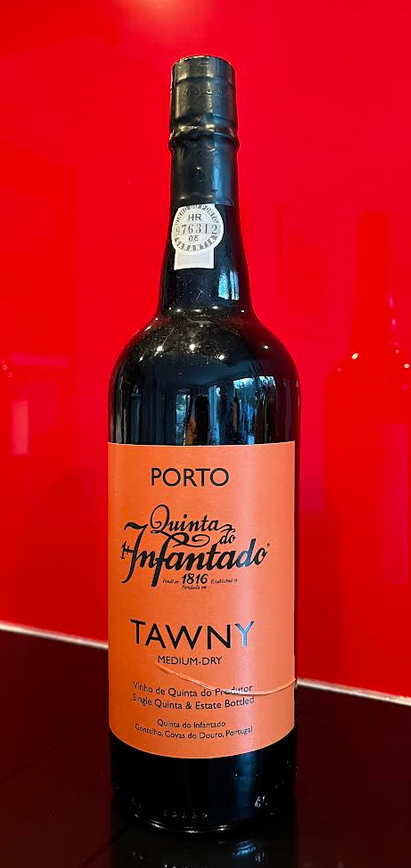 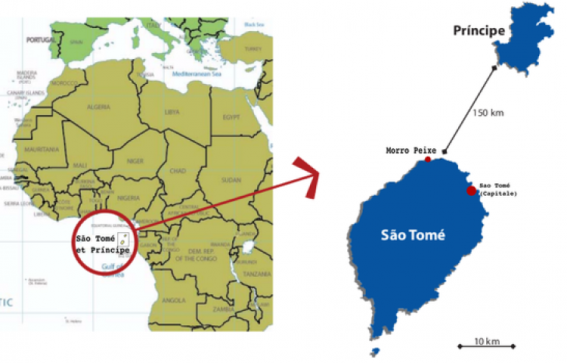 Porto Tawny Medium Dry
Quinta da  Infatado
Récolte manuelle, mélanges de vieilles vignes
20 variétés /6ha sols schistes pauvres 
Serra di Cima -Serra di Douro
Récolte 20/09-> 3 semaines
Raisins en partie égrappés foulés aux pieds 
 fermentés en « lagares » 
Fermentation longue =>Portos plus secs 
Arrêt de la fermentation par adjonction d’eau de vie
Elevage en vieilles pipas : tonneau de bois 550l
utilisé pour le vieillissement , idéal pour les tawnies
car l’oxydation est favorisée par l’orientation horizontale,
sa plus petite capacité et ses douves plus fines 
par rapport a l’énorme réservoir tonel ou balseiro
utilisé pour les rubis ou les vintage
25000bouteilles /an
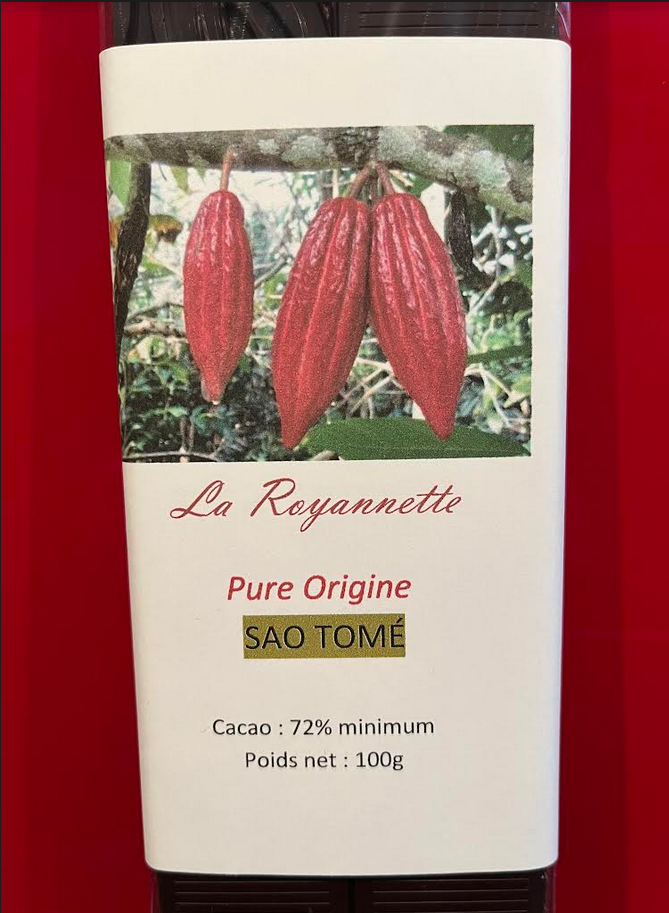 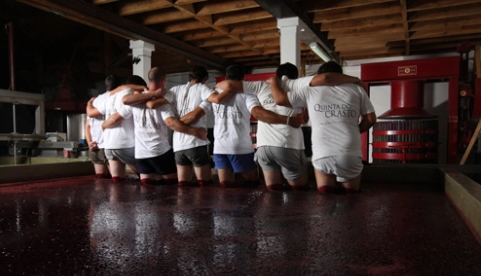 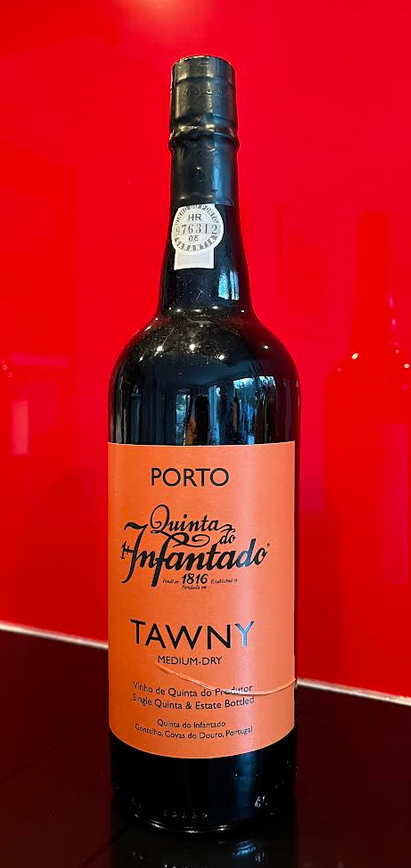 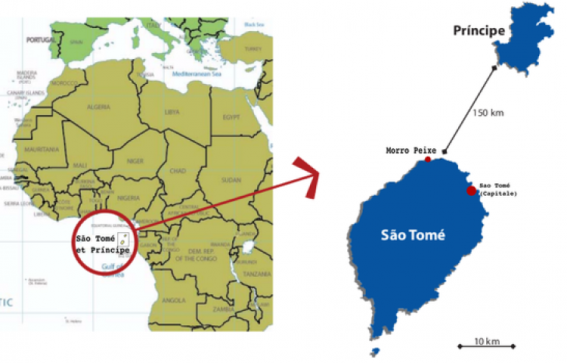 Porto Tawny Medium Dry
Quinta da  Infatado
Région Porto en Duriense
 5 cépages :Touriga Nacional, Touriga Franca 
Tinto Roriz, T Cao ,T Barroca
Vignoble unique embouteillé au domaine
Fini demi sec  > Portos 
Assemblage 2-3 millésimes vieilli en « tonies » 
Plus léger que le Ruby

Robe fauve
 Nez de fruits secs et d’épices 
Bouche douce alliant fraicheur 
et maturation de l'âge IIaire à un élevage
en vieux bois > 50 ans   
Notes de caramel écossais  fruits noirs chocolat
Épicé boisé
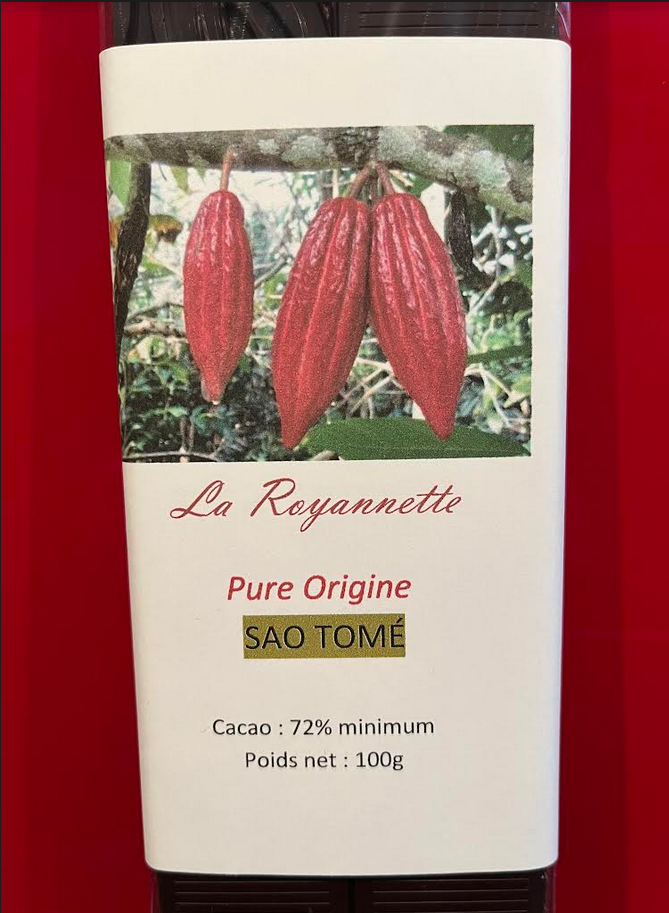 Amelonado: sols volcaniques potasse azote
2024m ombre grands arbres
Petits planteurs 
Floral herbacé cannelle soupçon de thé 
fruits rouges abricots agrumes 
Longueur en bouche persistante complexe
18.80euros
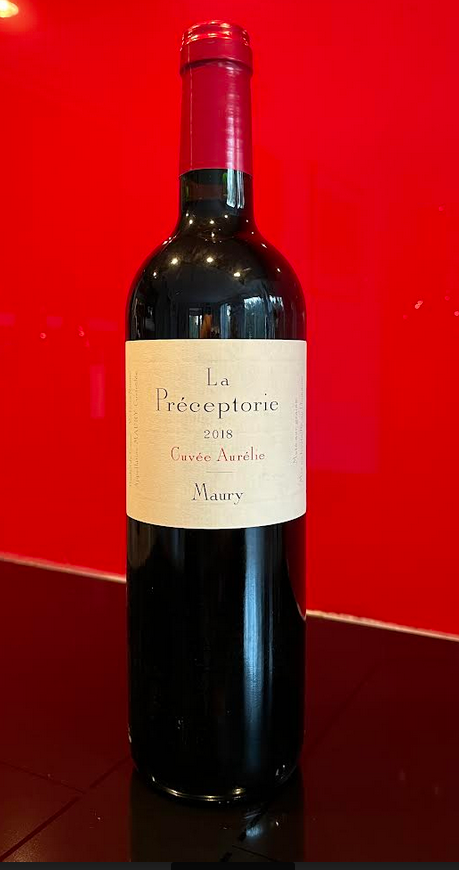 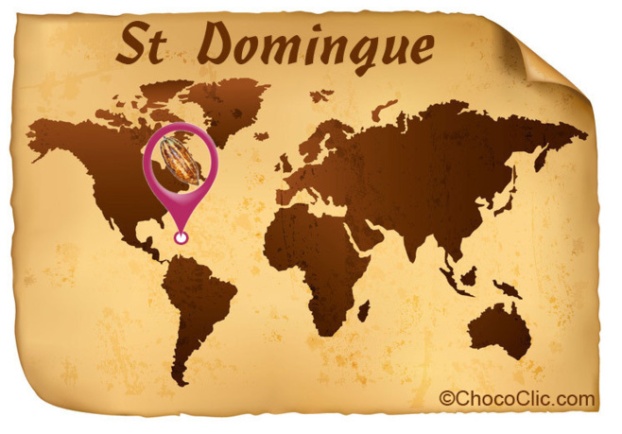 MAURY
La Preceptorie  2018 
Cuvée  Aurélie
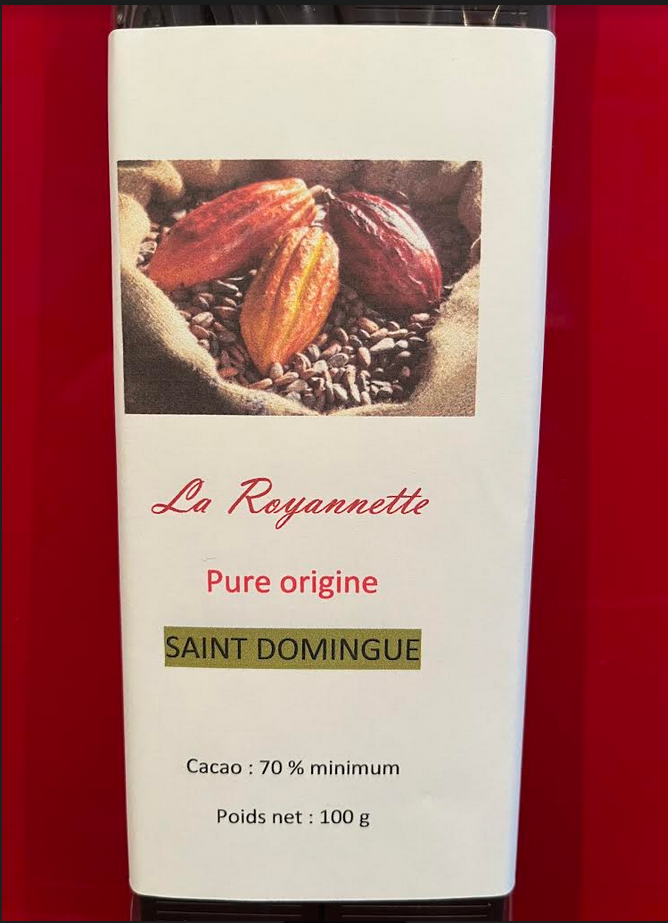 VDN:Mutage par adjonction d’eau de vie 
Arnaud  de Villeneuve (Montpellier)
Grenache noir Carignan Syrah 
Marnes noires et schistes noirs restituant la nuit 
 la chaleur emmagasinée => raisins très riches
 en sucres 
Maury Vintage Récolte Rancio Hors d’age Grenat
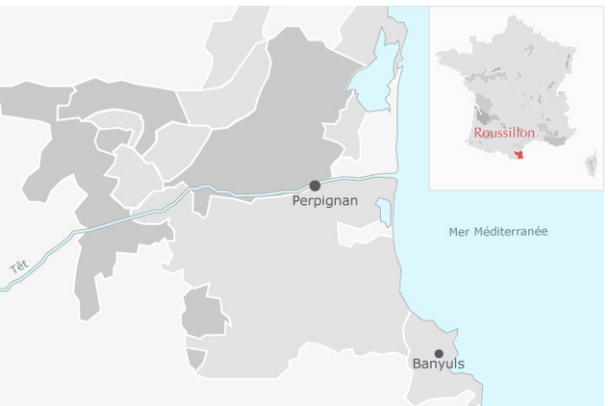 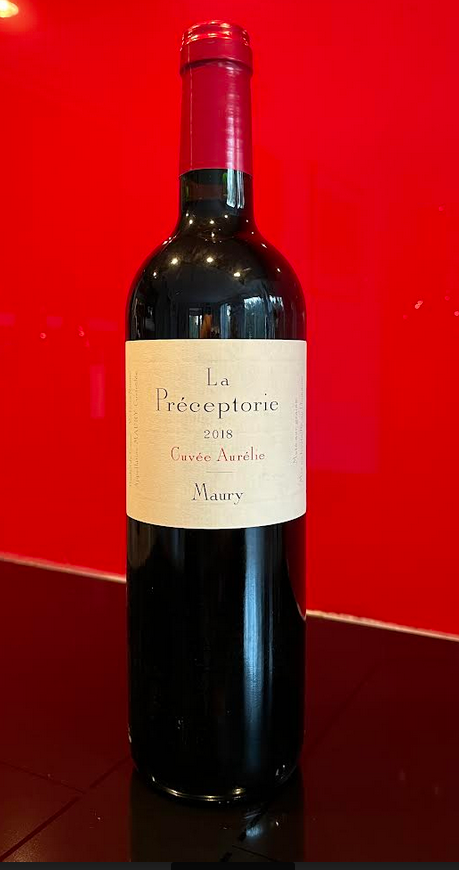 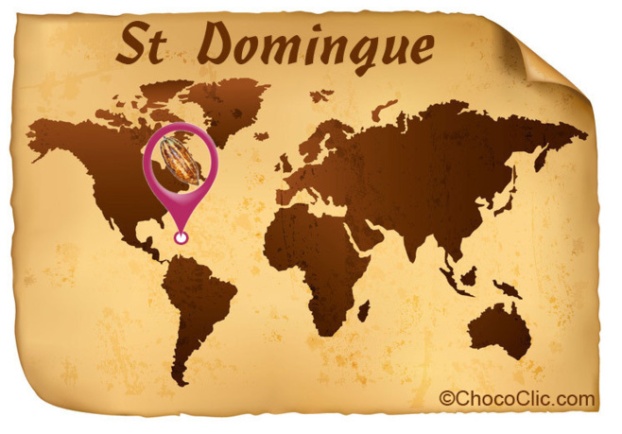 MAURY
La Preceptorie  2018 
Cuvée  Aurélie
Maury Grenat 
100% Grenache noir 
T° 12-13°->17°
Bouche intense tonique
Long harmonieux pointe de pruneau
 coing ,petits fruits rouges ,cacao
Vin dense doux savoureux
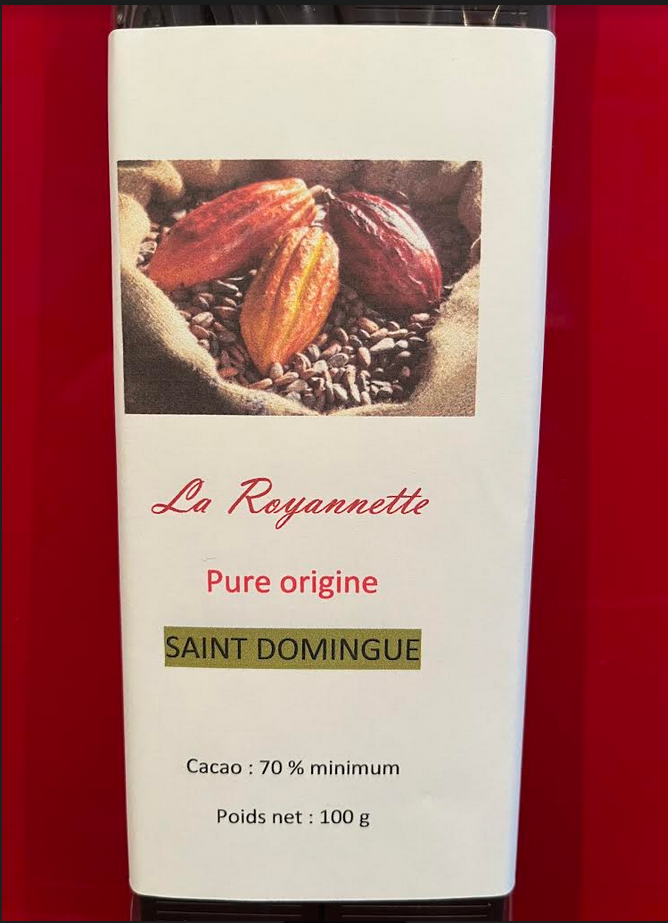 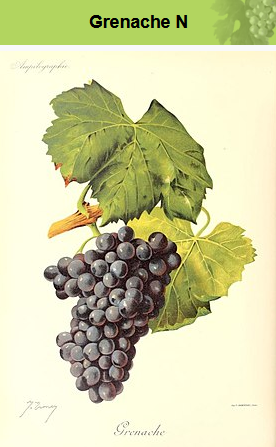 Cacao hispaniola forastero + criollo
Terre sombre généreuse
Épicé fruits exotiques
Belle  amertume  Longue finale florale
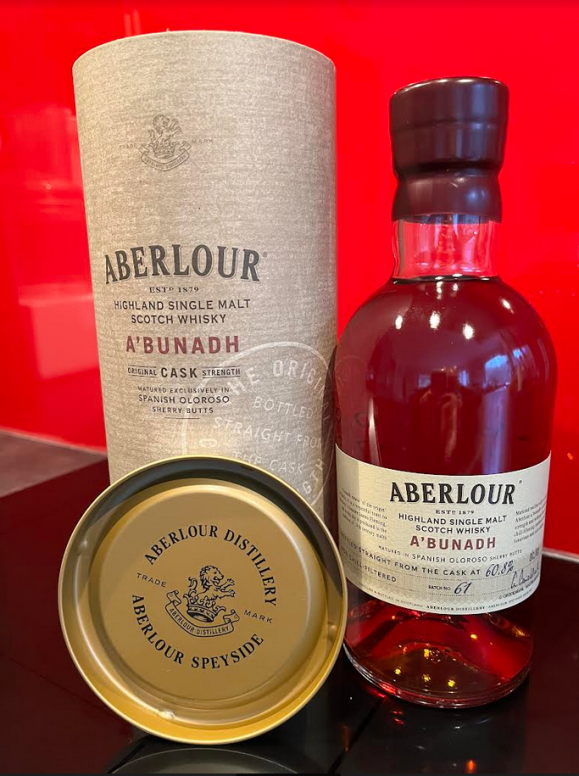 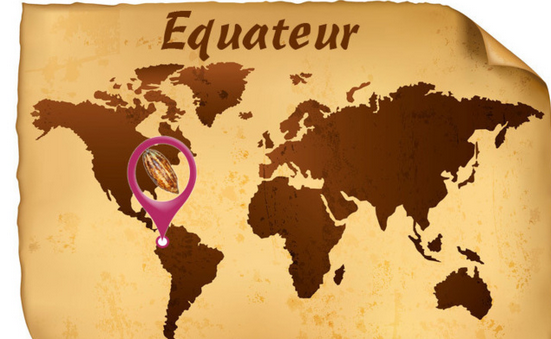 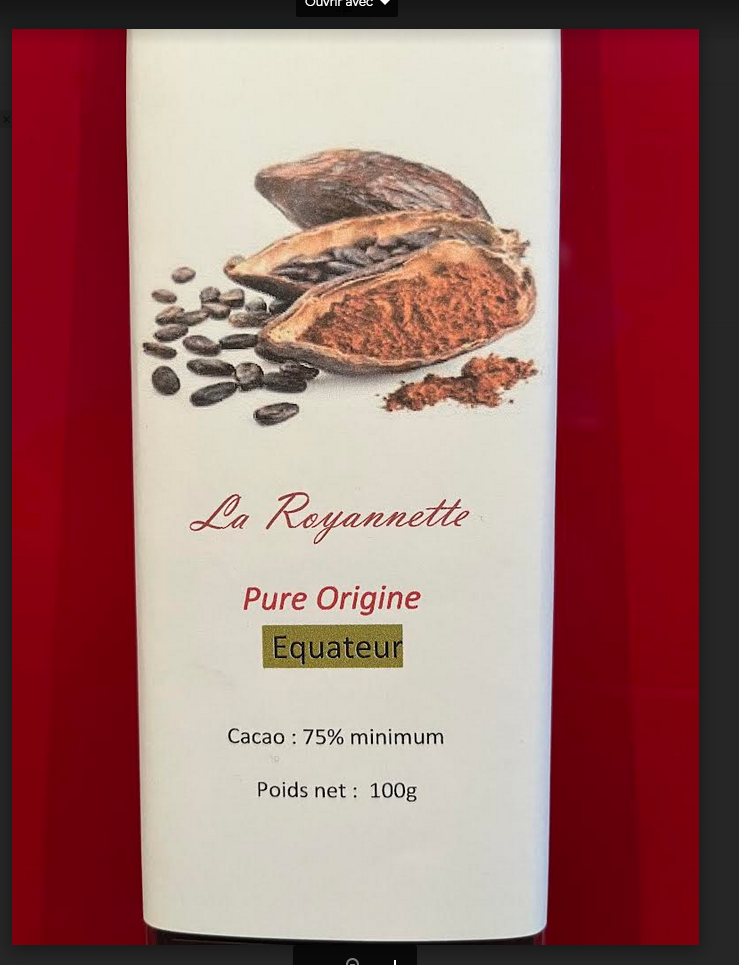 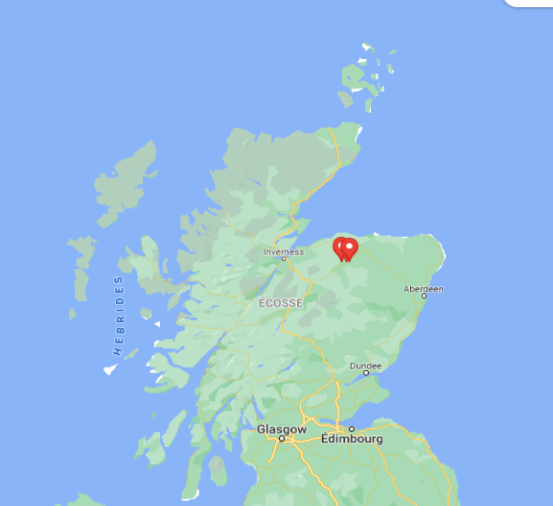 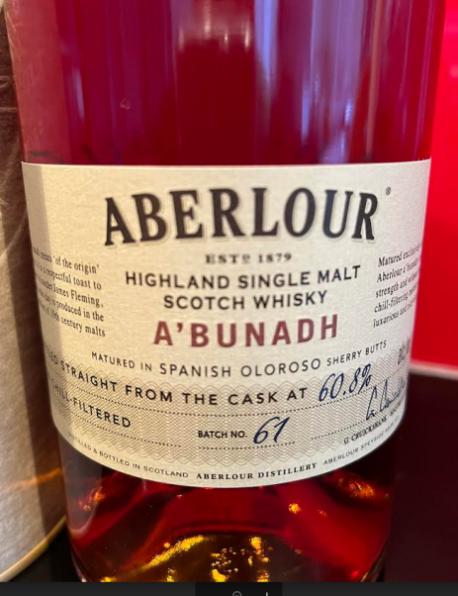 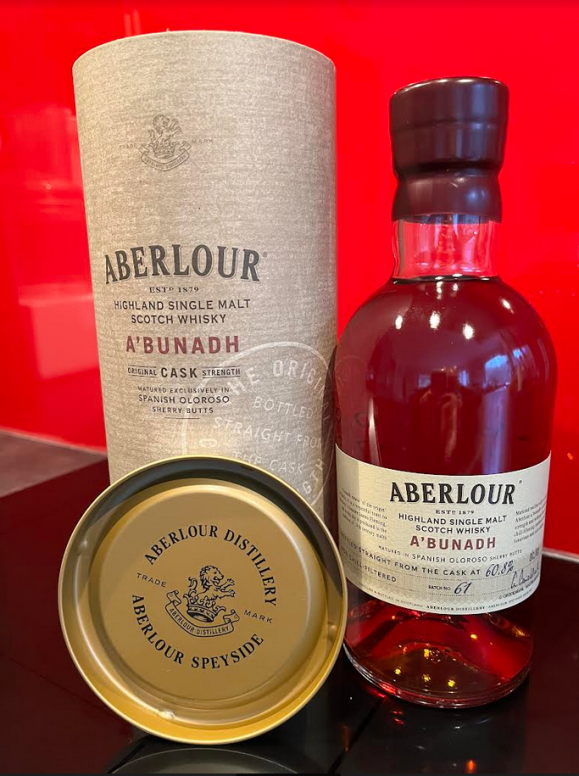 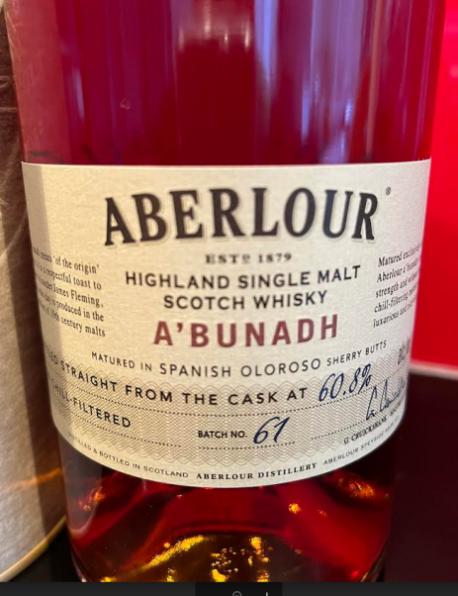 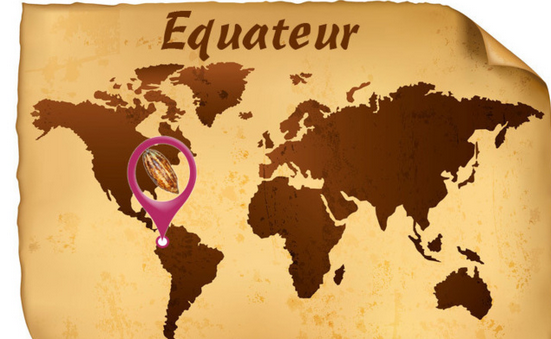 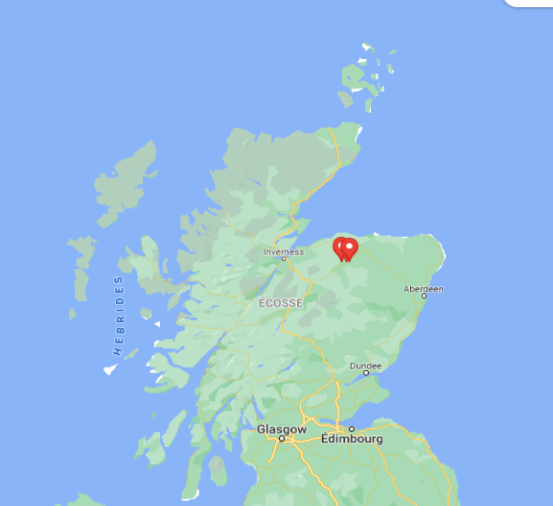 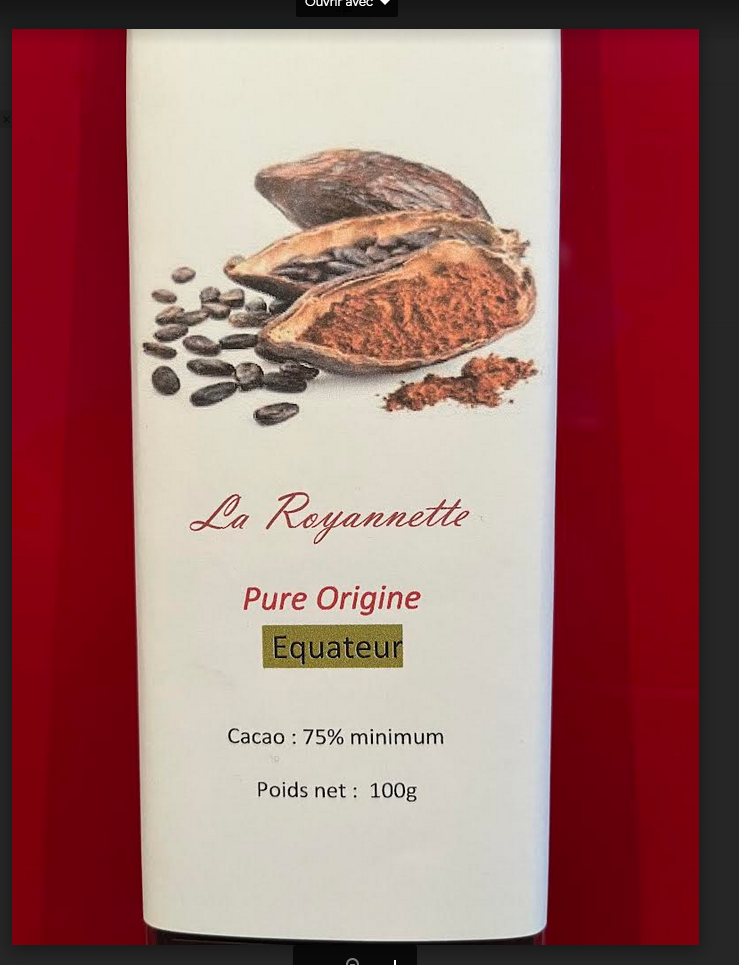 « Origine »  en gaélique « ruisseau qui murmure » 
vieilli exclusivement en fut d’Oloroso
Assemblage whiskies âgés de 8-15 ans 
Mis en bouteilles ° naturel 60° non filtré à froid 
1er nez chocolat noir puis café torréfié
-> amandes grillées , zestes d’oranges ,figues
cannelle, bois du sherry
En bouche : épices gingembre, clou de girofle
Timide retour notes d agrumes 
Retour en force  du chocolat noir , noix 
Belle longueur
Graines retrouvées poteries plateaux andins
Arriba Nacional: arome fruité  soupçon de bananes , agrumes frais , noisettes 
Notes  boisées de terres ,cendres 
Amertume fin de bouche, longue finale 
7ème prod
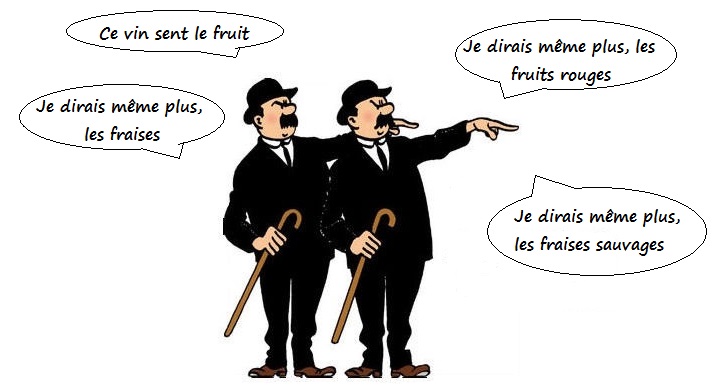 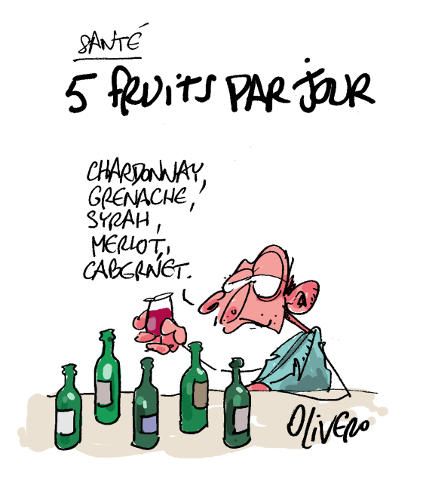 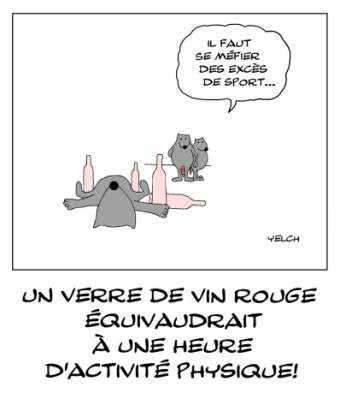 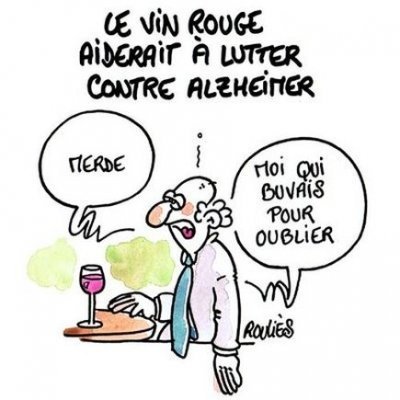 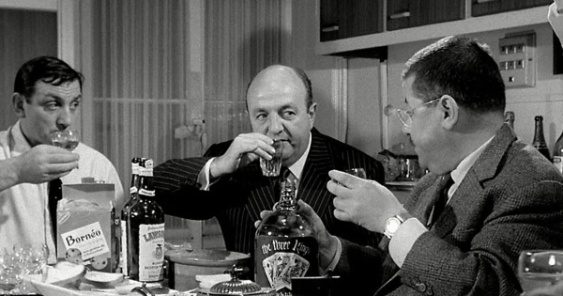 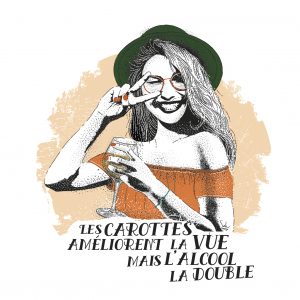 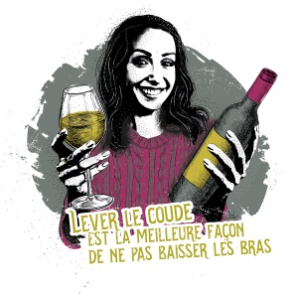 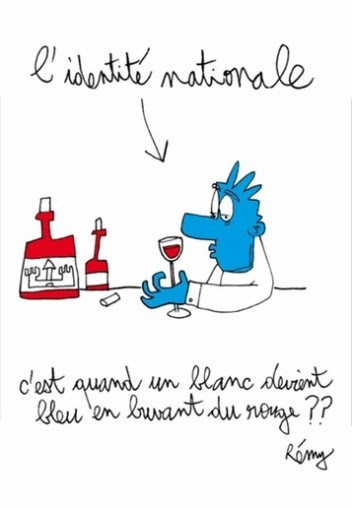 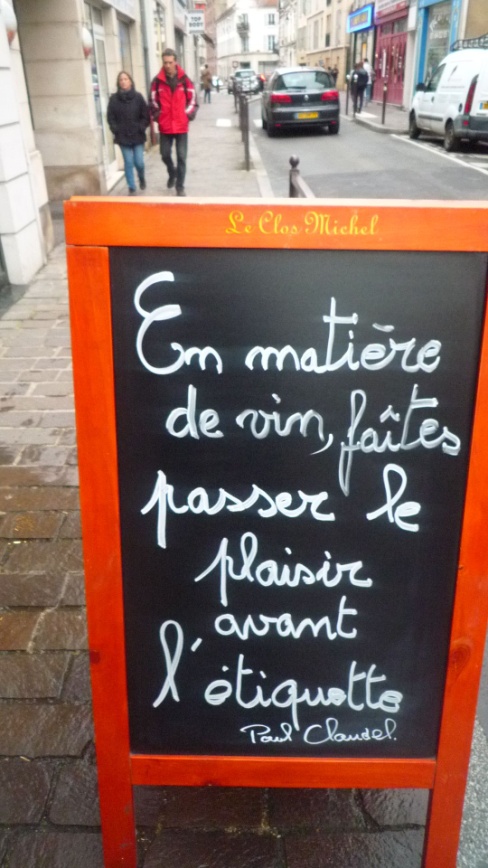 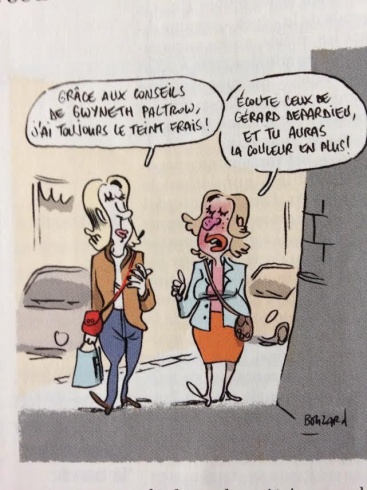 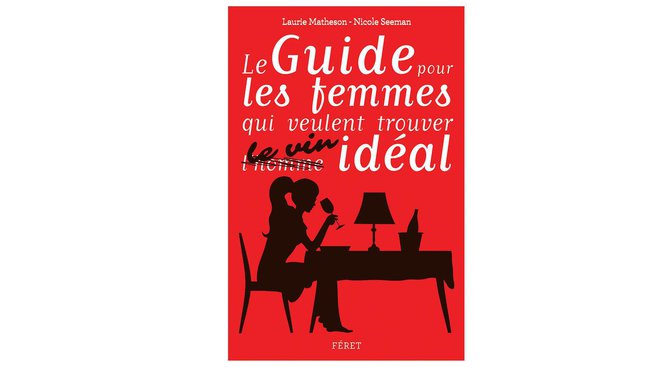 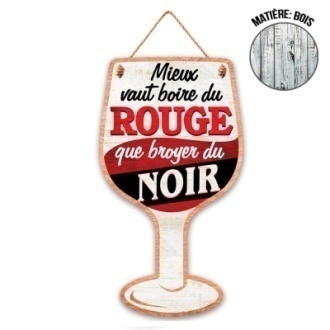 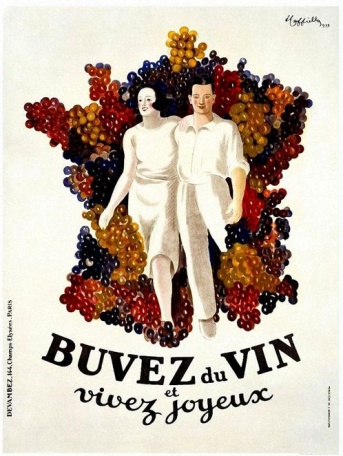 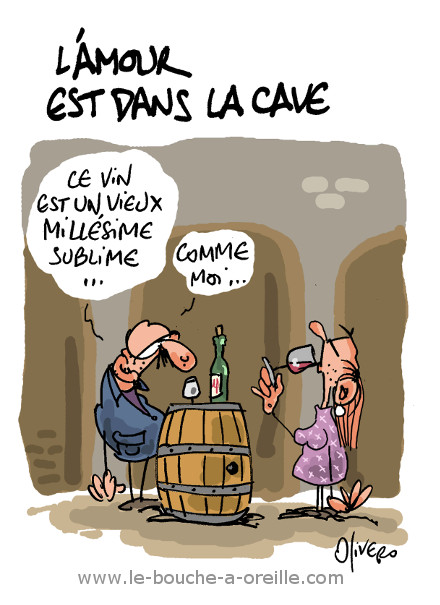 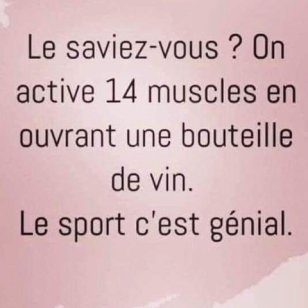 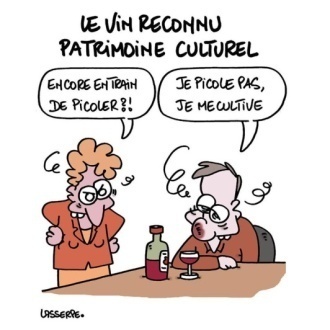 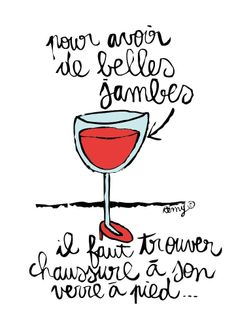 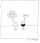 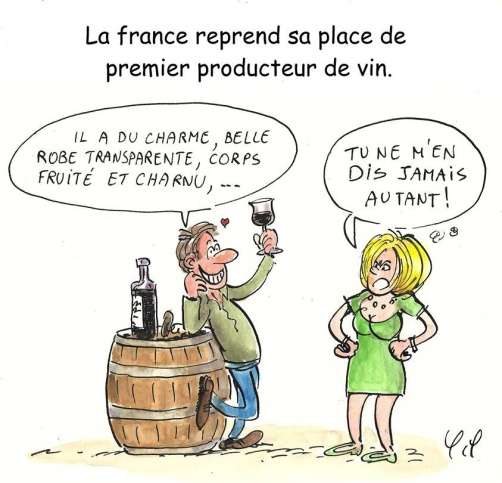 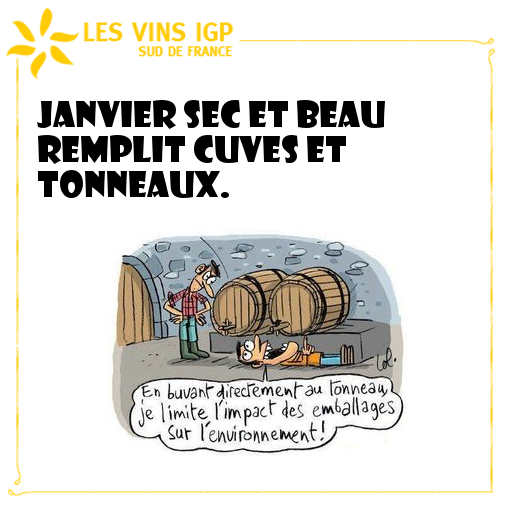 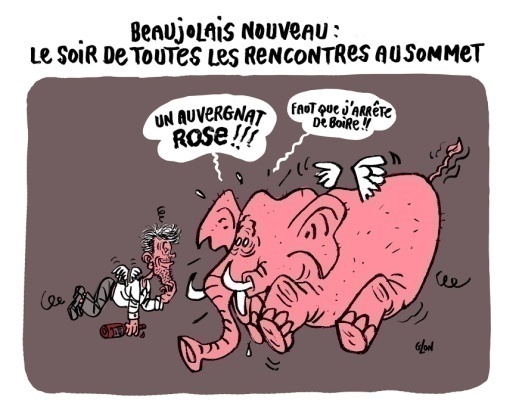 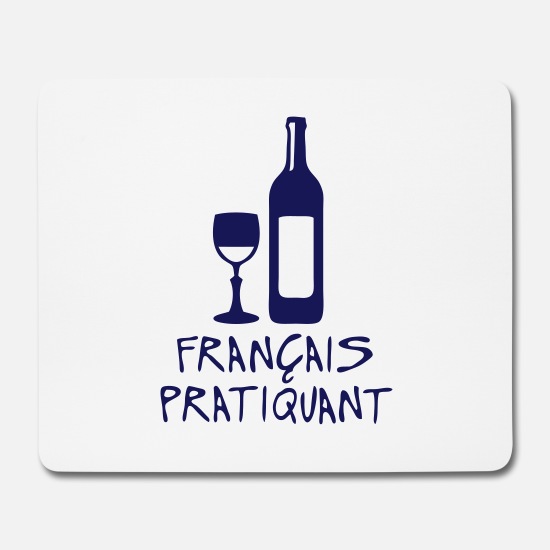 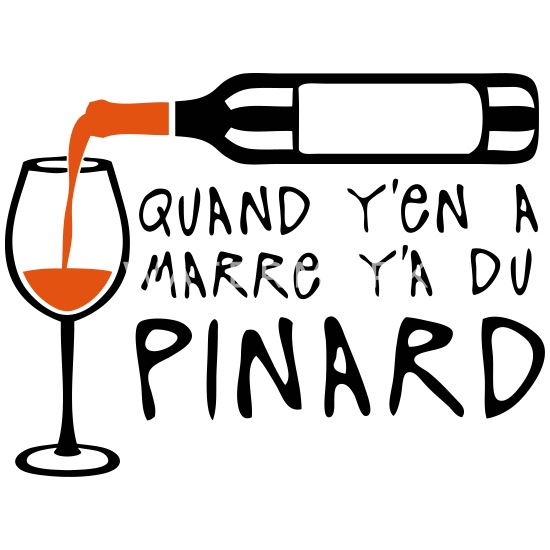 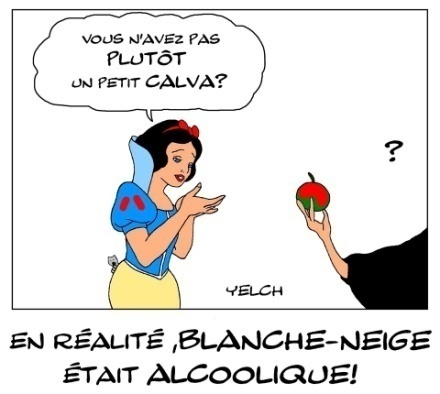 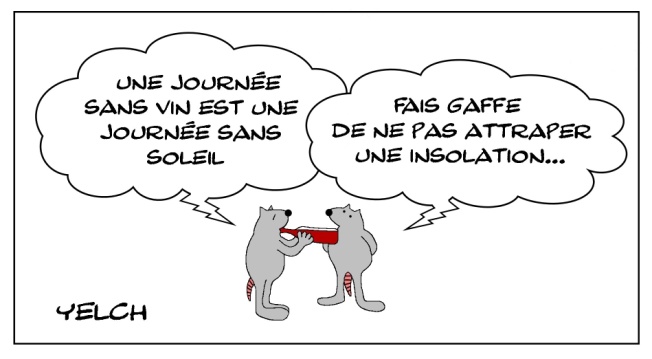